Структурное подразделение «Детский сад №3 комбинированного вида» МБДОУ «Детский сад «Радуга» комбинированного вида»
Рузаевского муниципального района
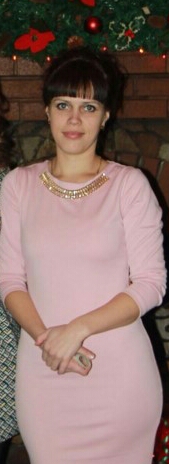 Портфолио
воспитателя
Саляевой
 Оксаны Юрьевны
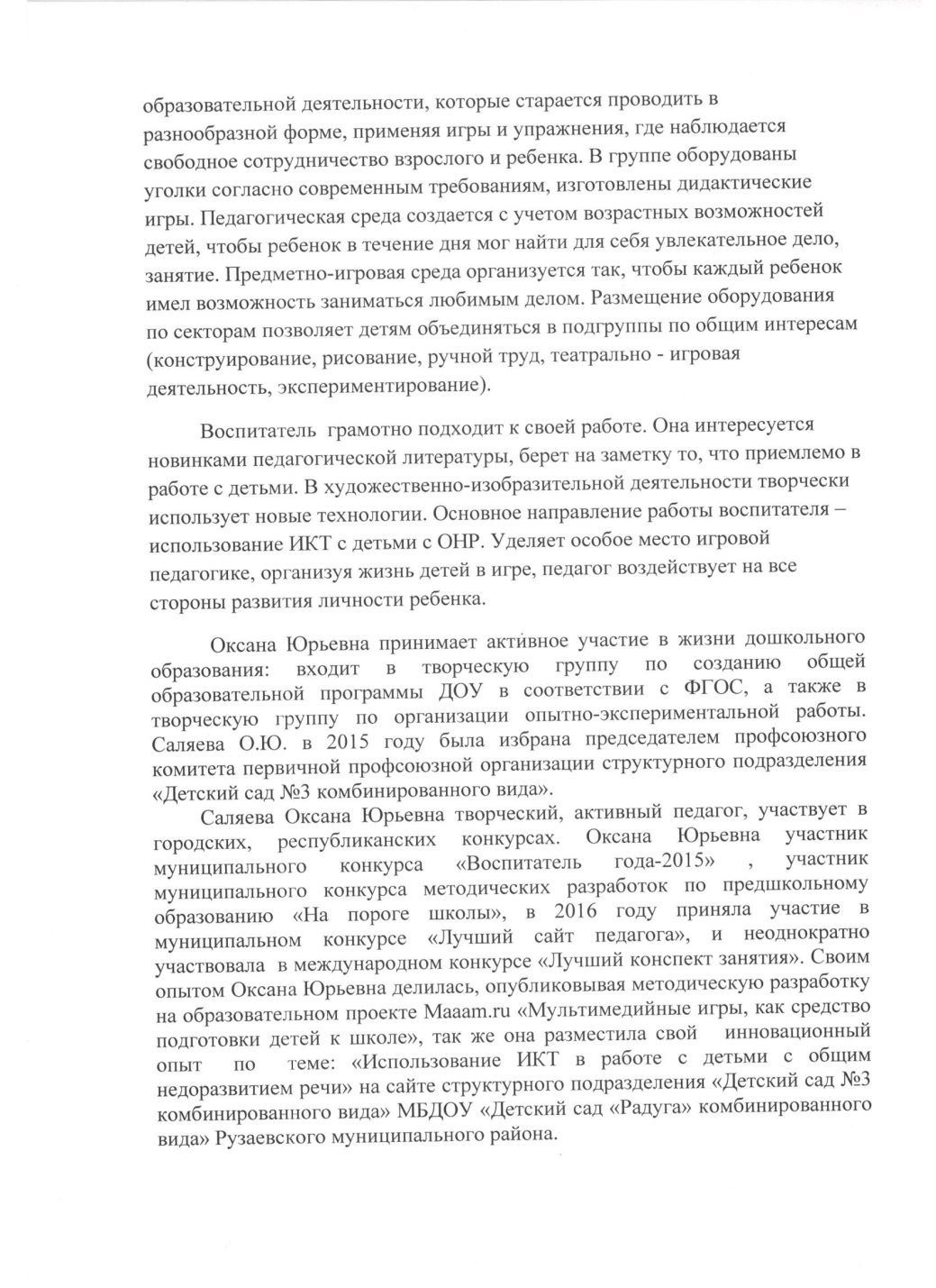 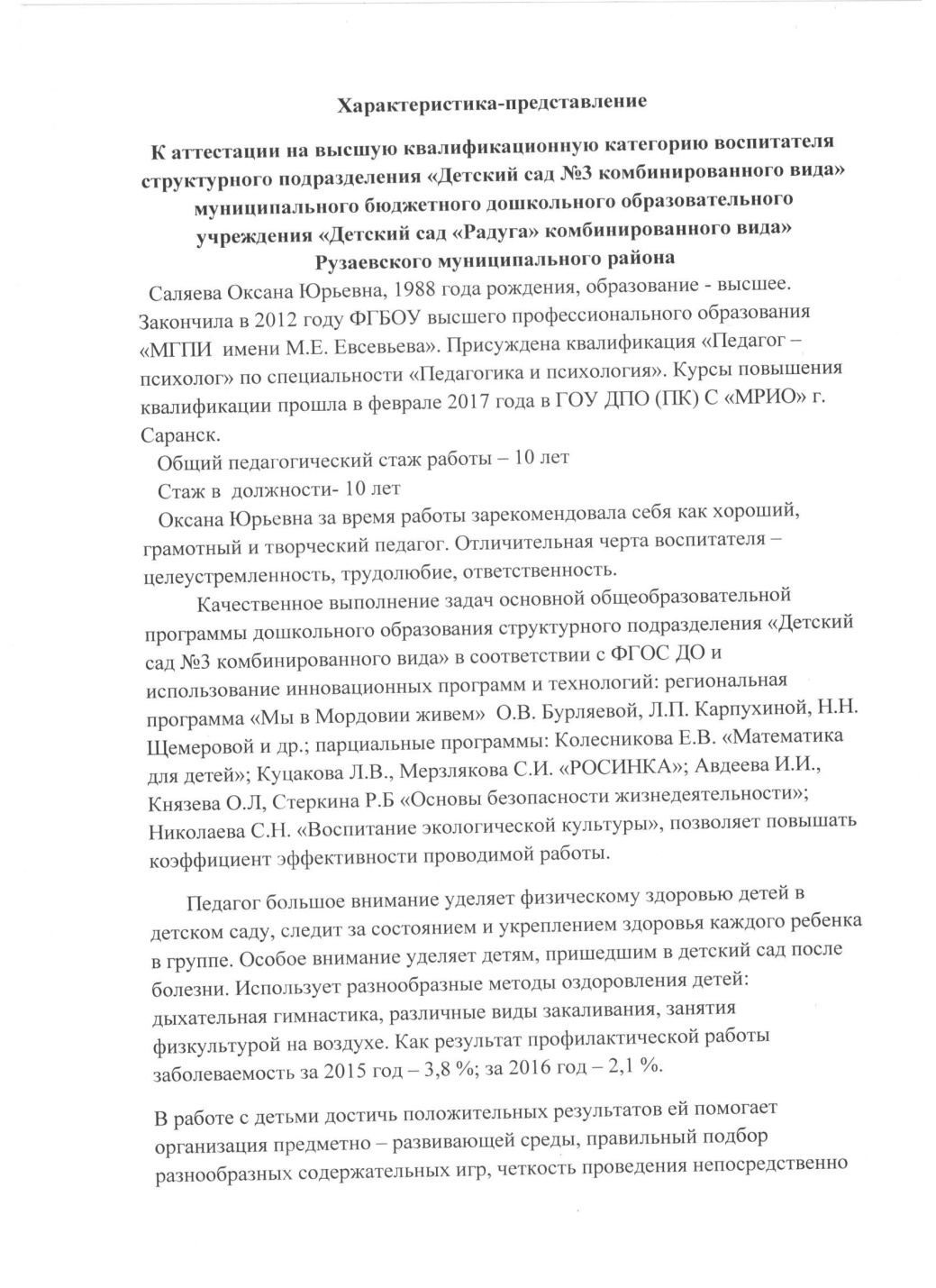 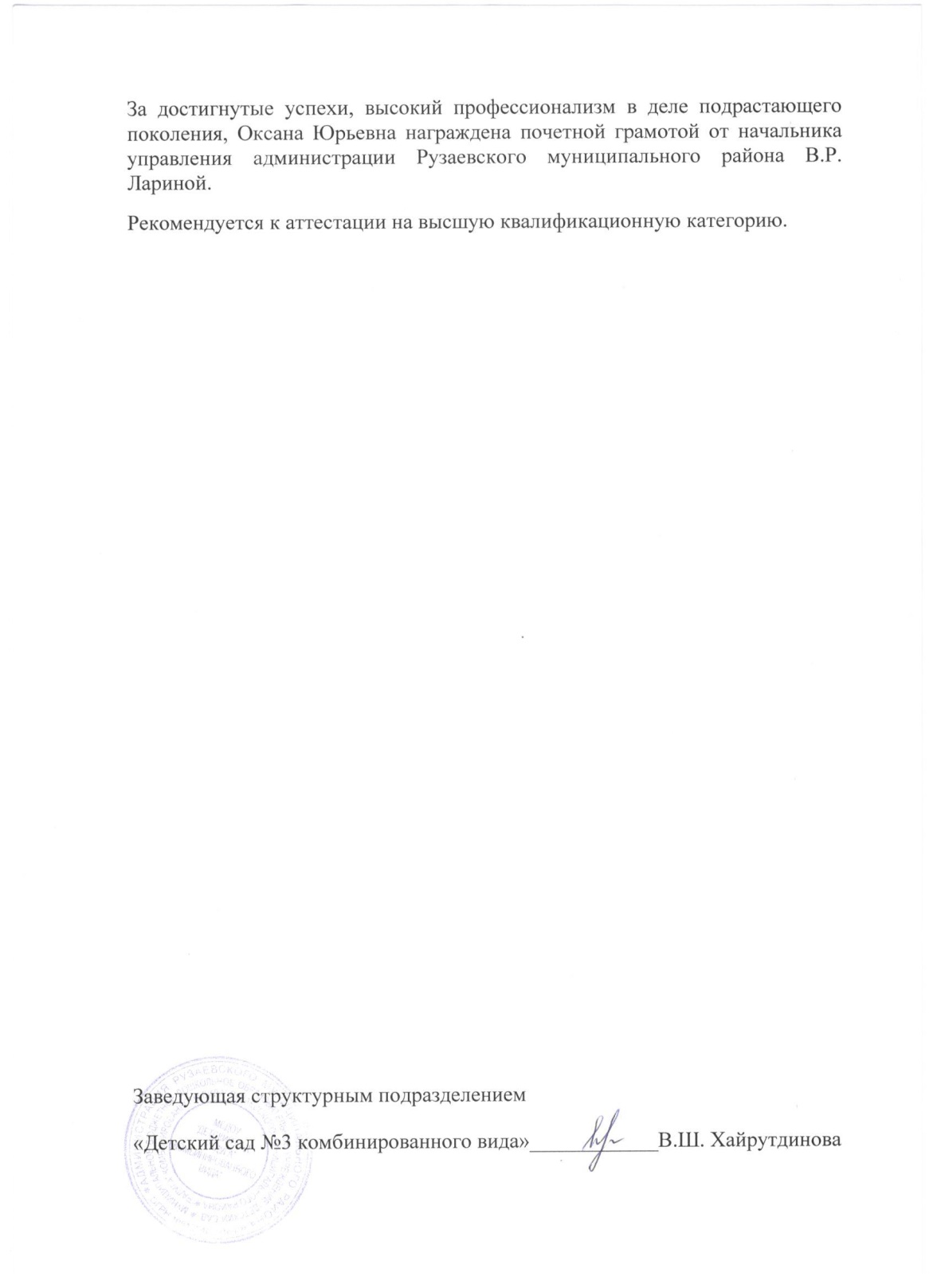 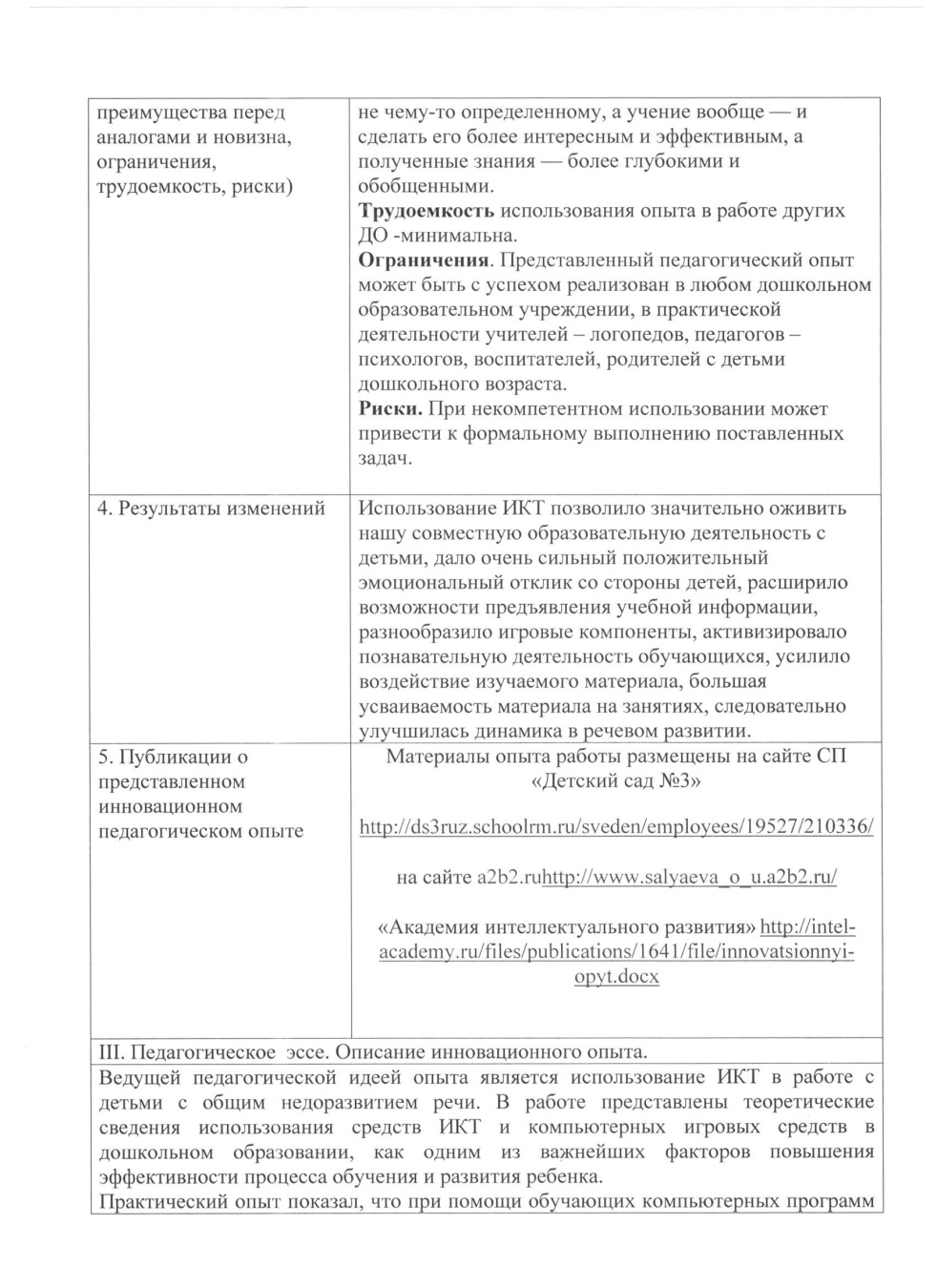 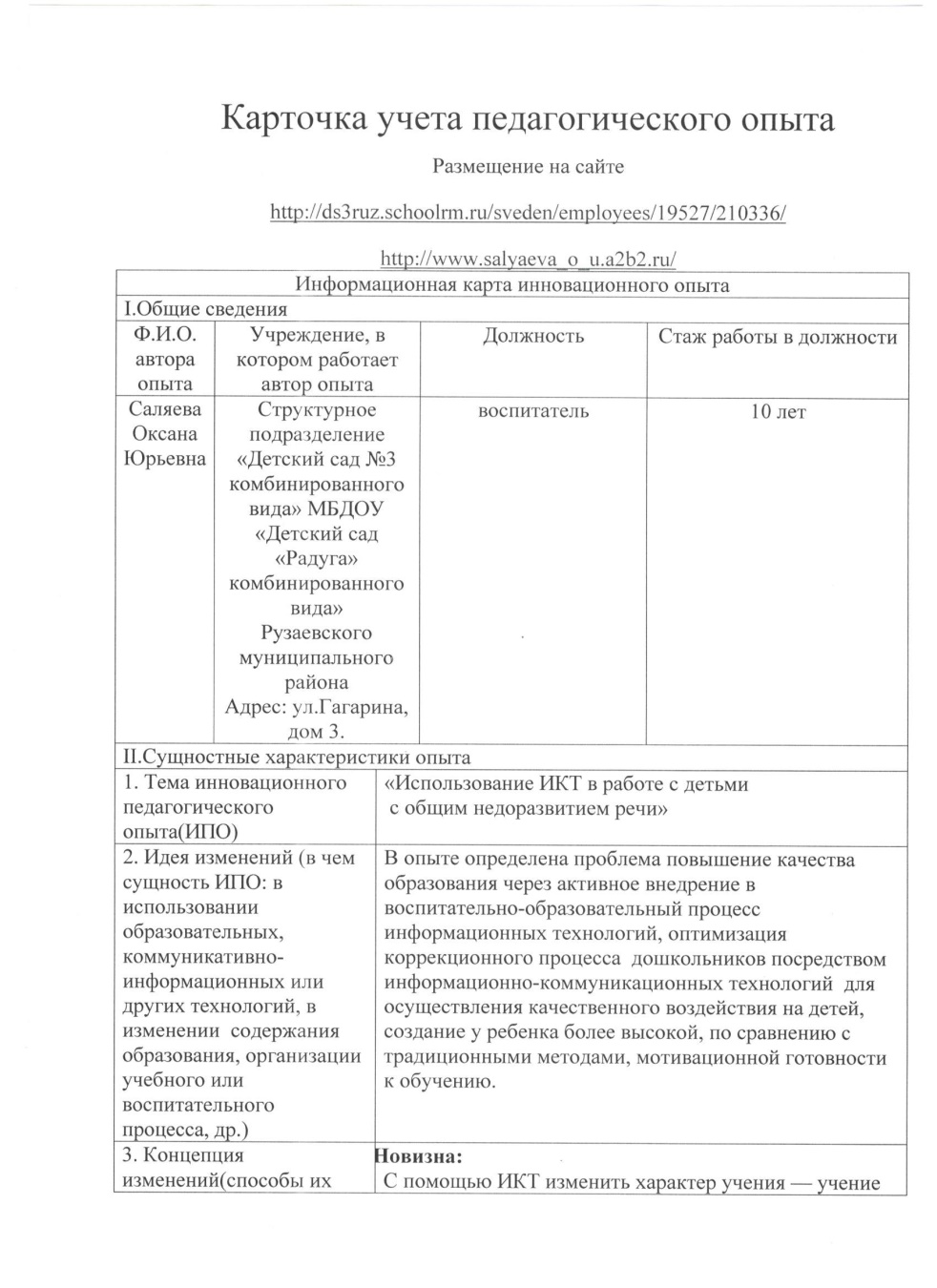 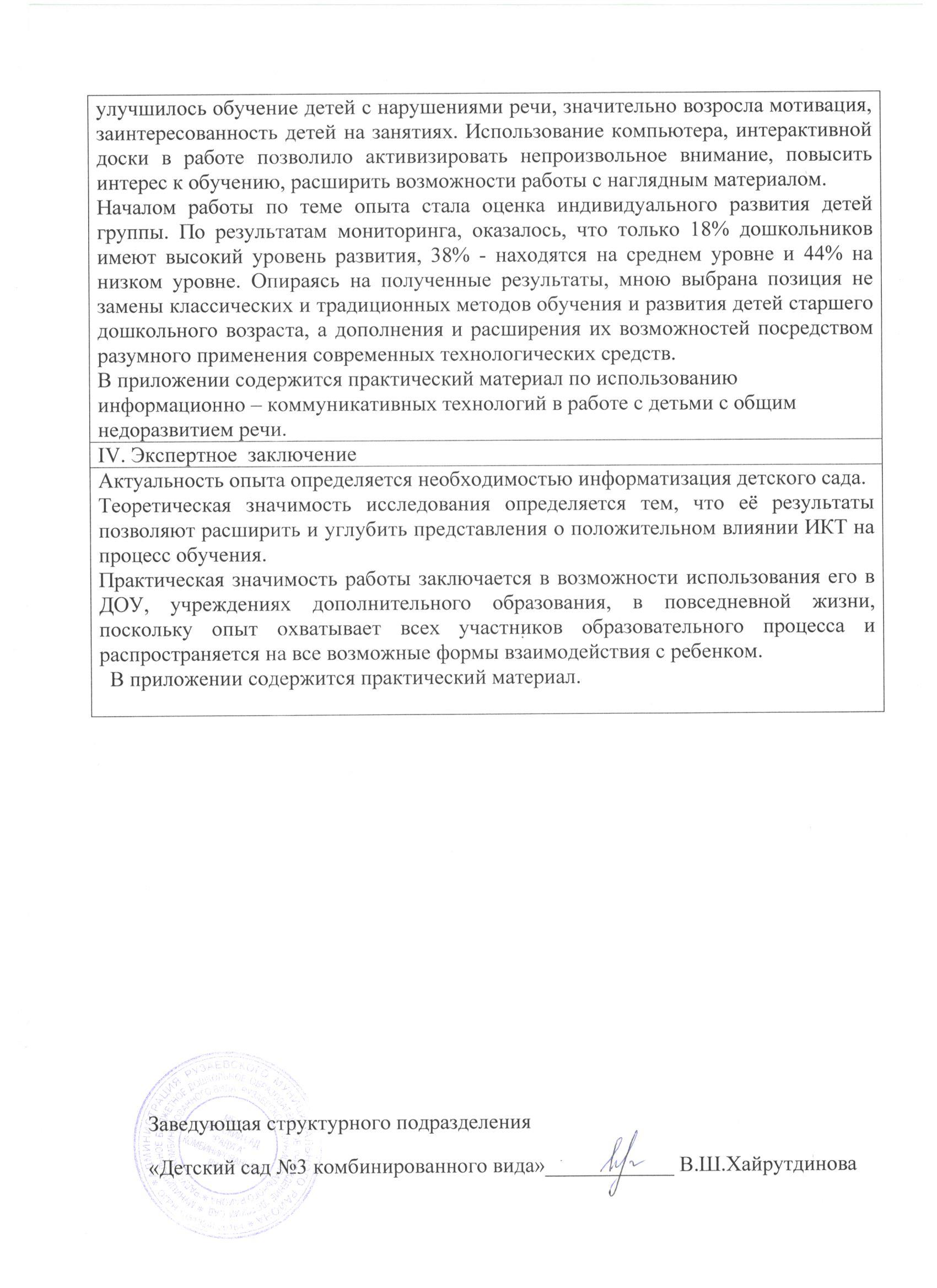 Применение 
информационно-коммуникативных
технологий
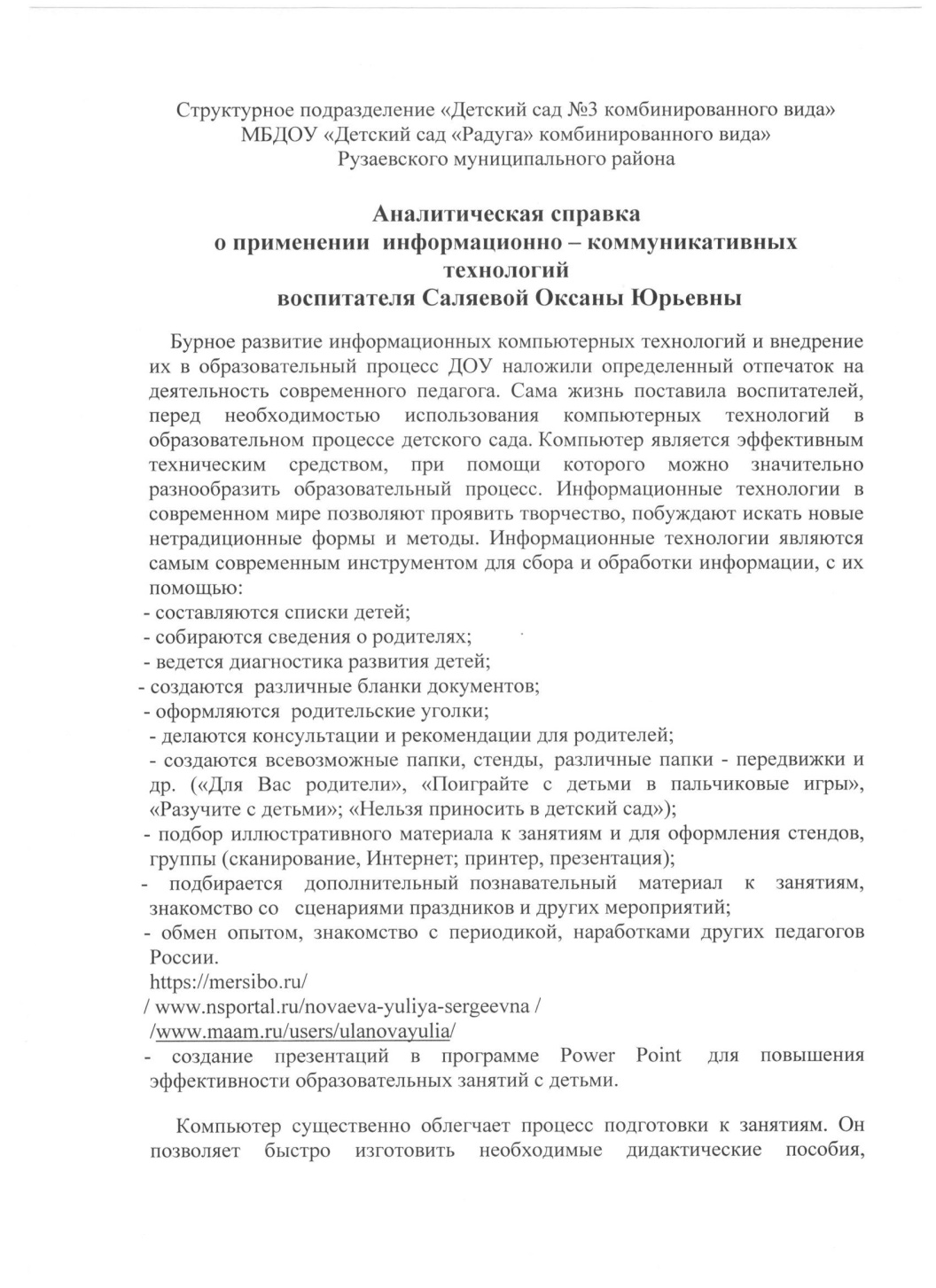 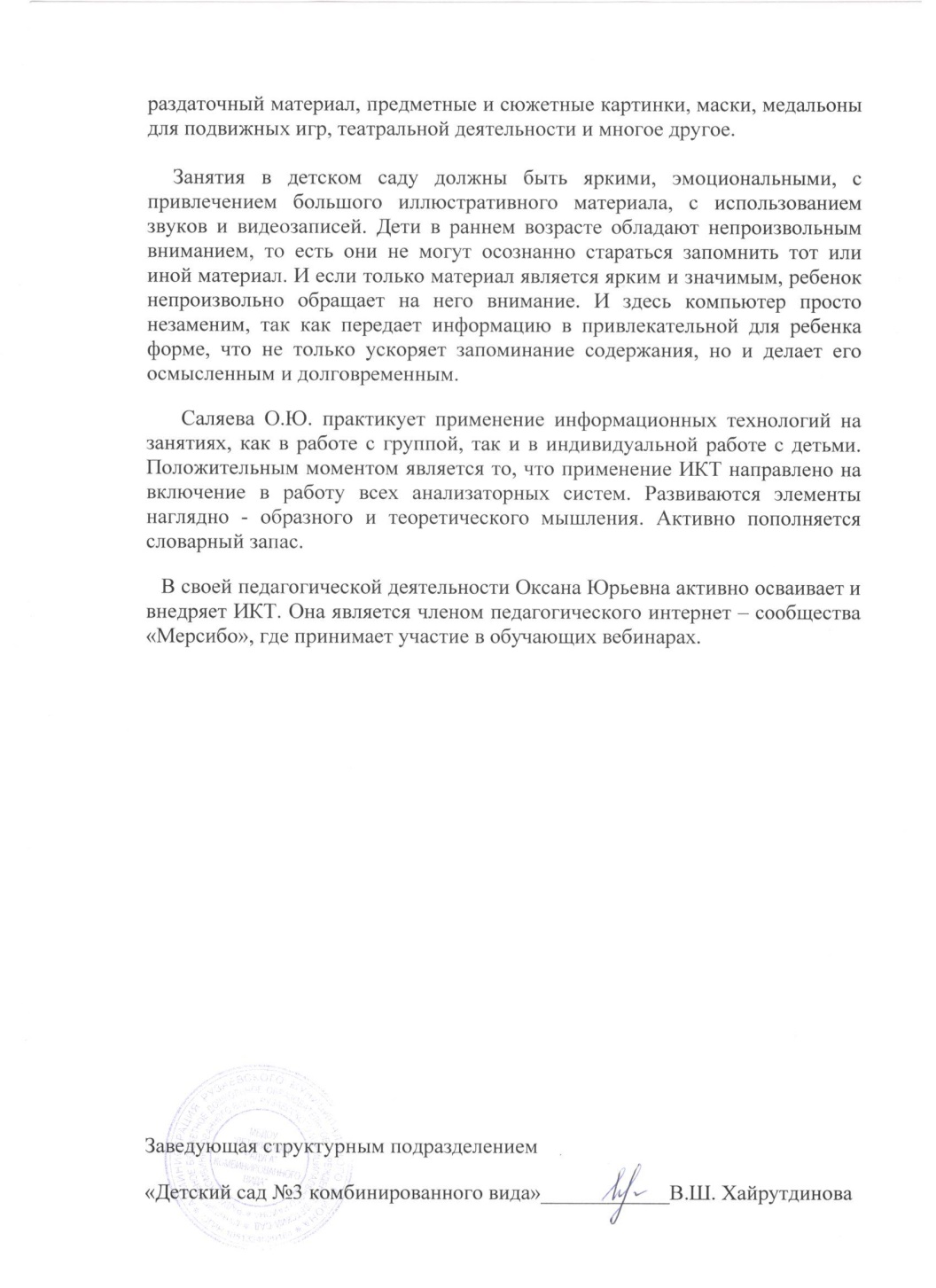 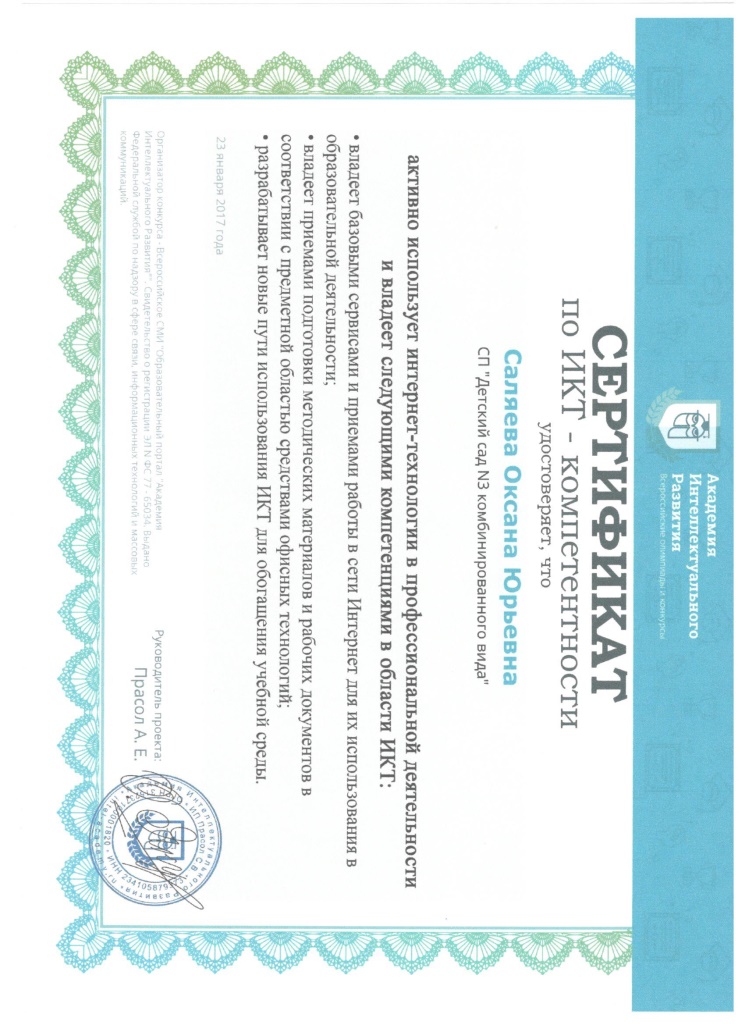 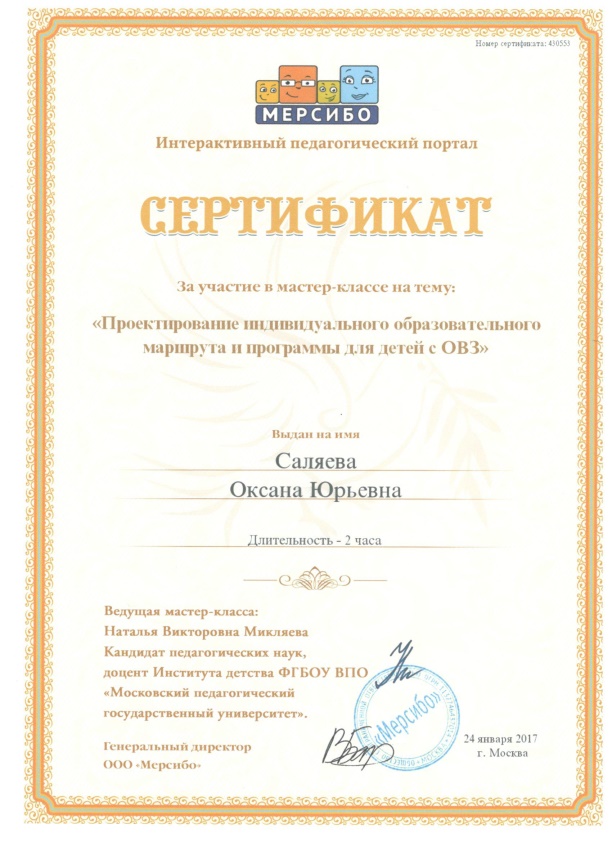 Участие в инновационной
(экспериментальной) деятельности
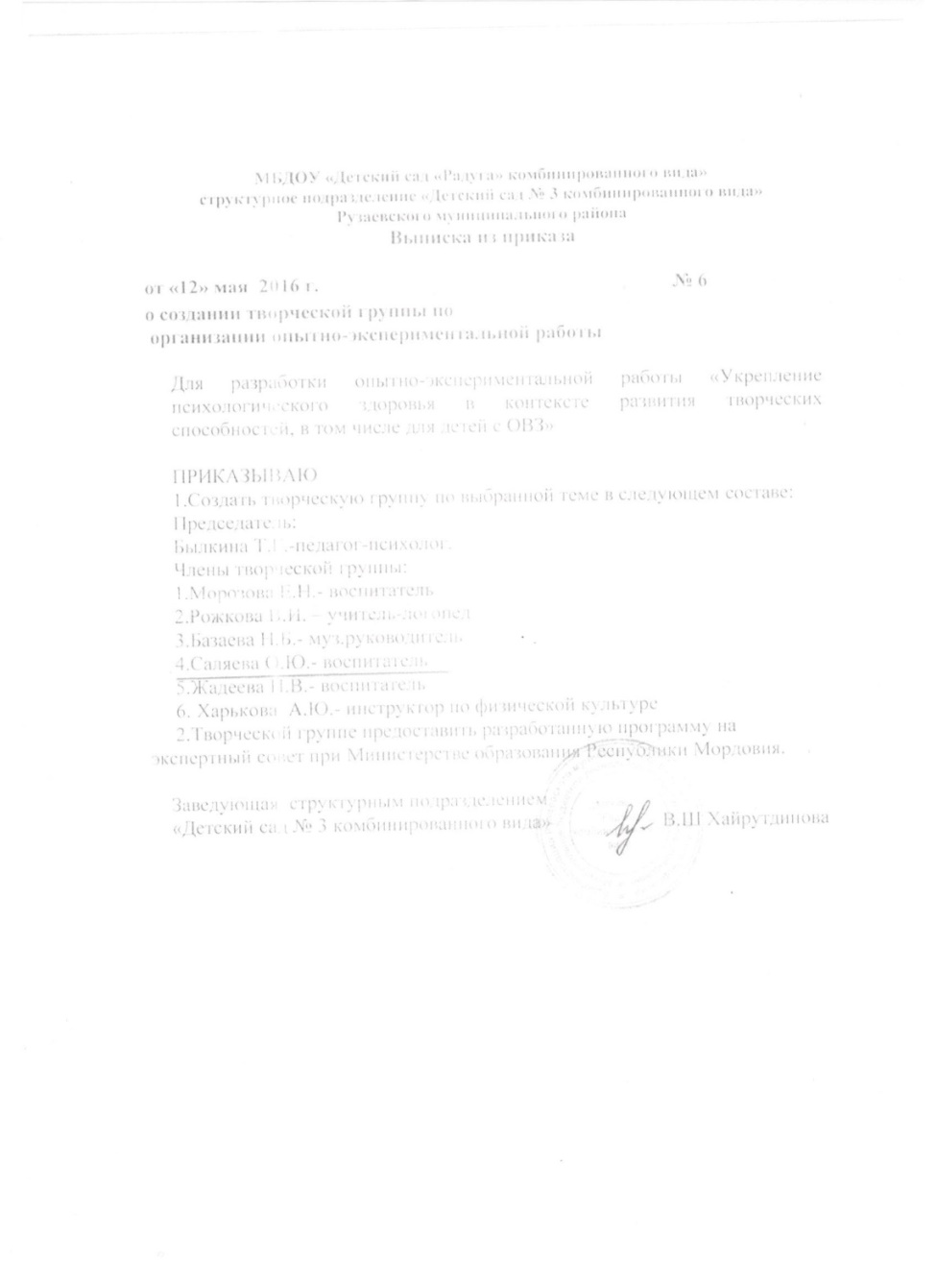 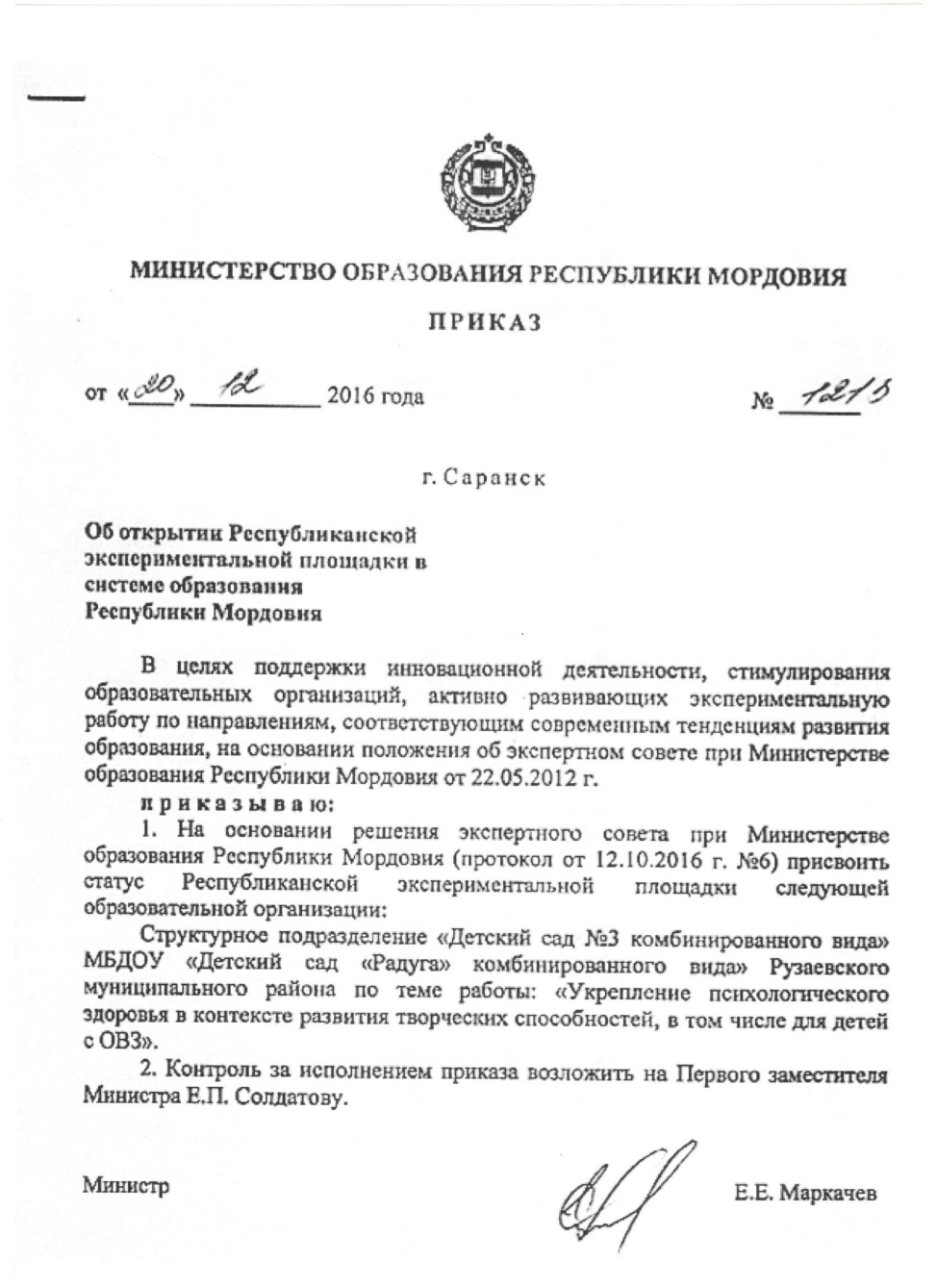 Наличие публикаций, включая
интернет публикации
На базе ДОУ
Инновационный опыт по теме: «Использование ИКТ в работе с детьми с общим недоразвитием речи»
Муниципальный уровень
Статья: «Путешествие по сказочным городам»
Республиканский уровень
Статья: Интегрированное занятие в старшей группе по патриотическому воспитанию
 «Мордовский орнамент»
Российский уровень
Инновационный опыт по теме: «Использование ИКТ в работе с детьми с общим 
недоразвитием речи» 
Презентация «Метод проектов в ДОУ»
Международный уровень
Методическая разработка «Мультимедийные игры, как средство подготовки детей 
к школе»
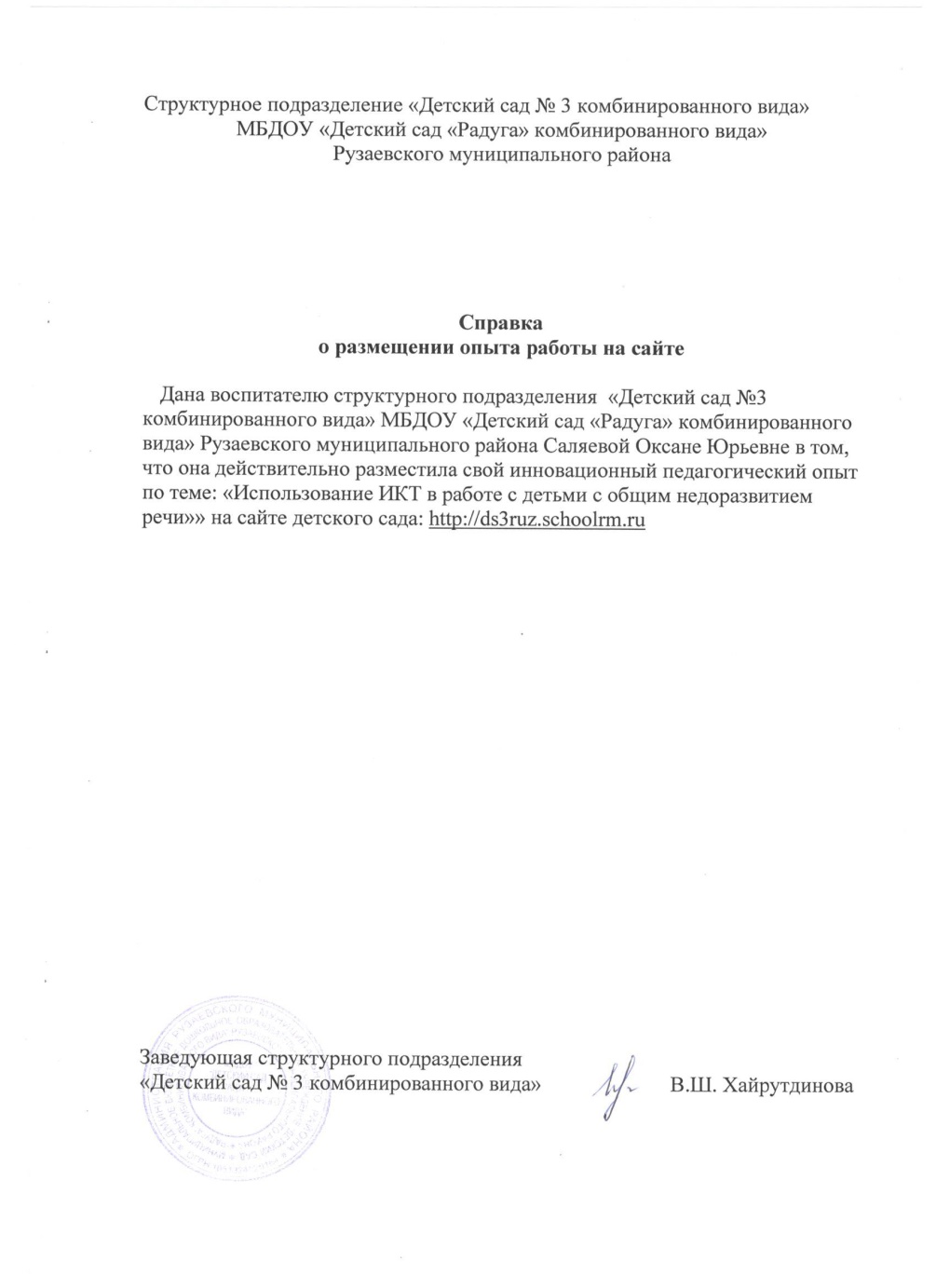 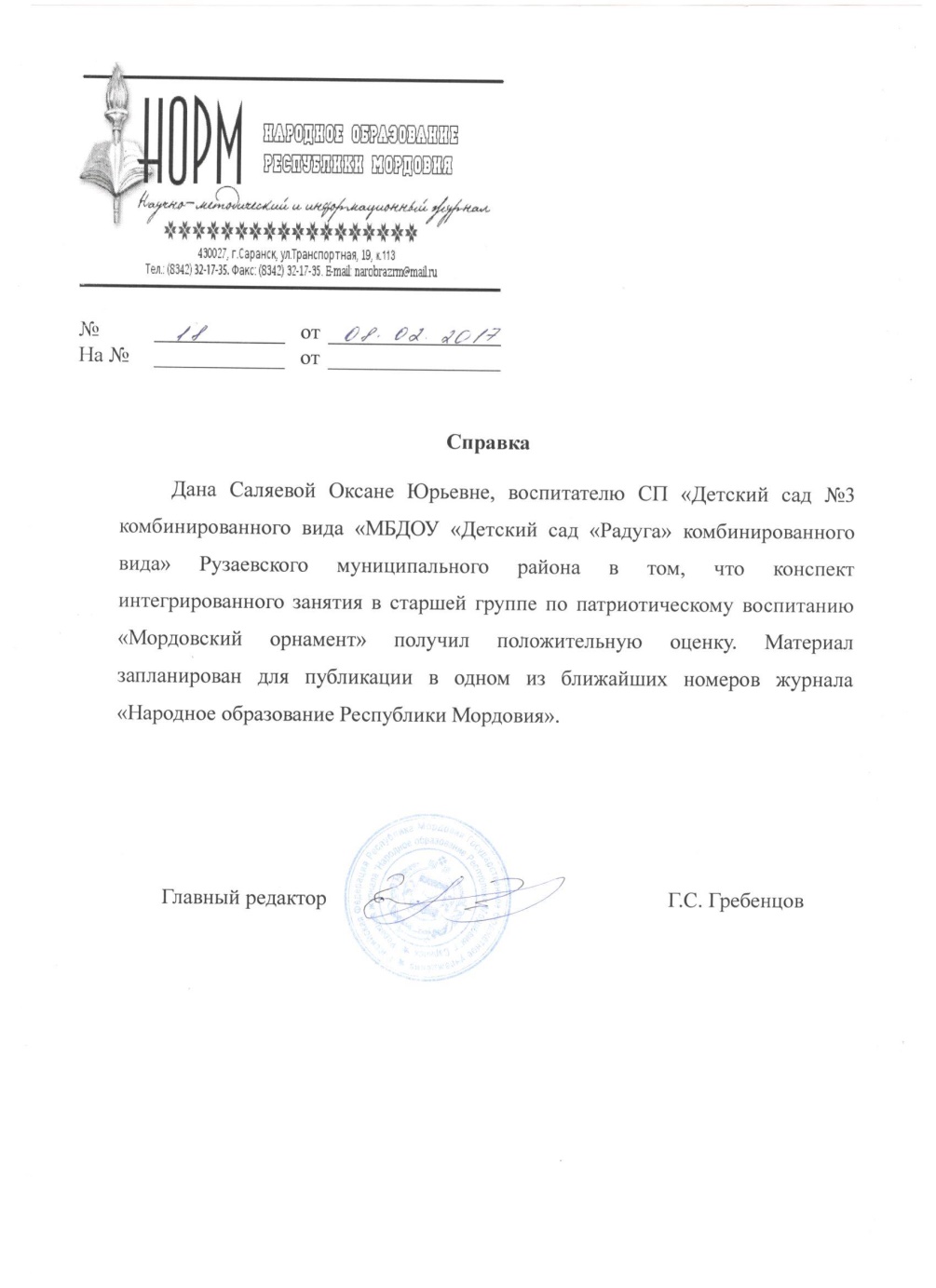 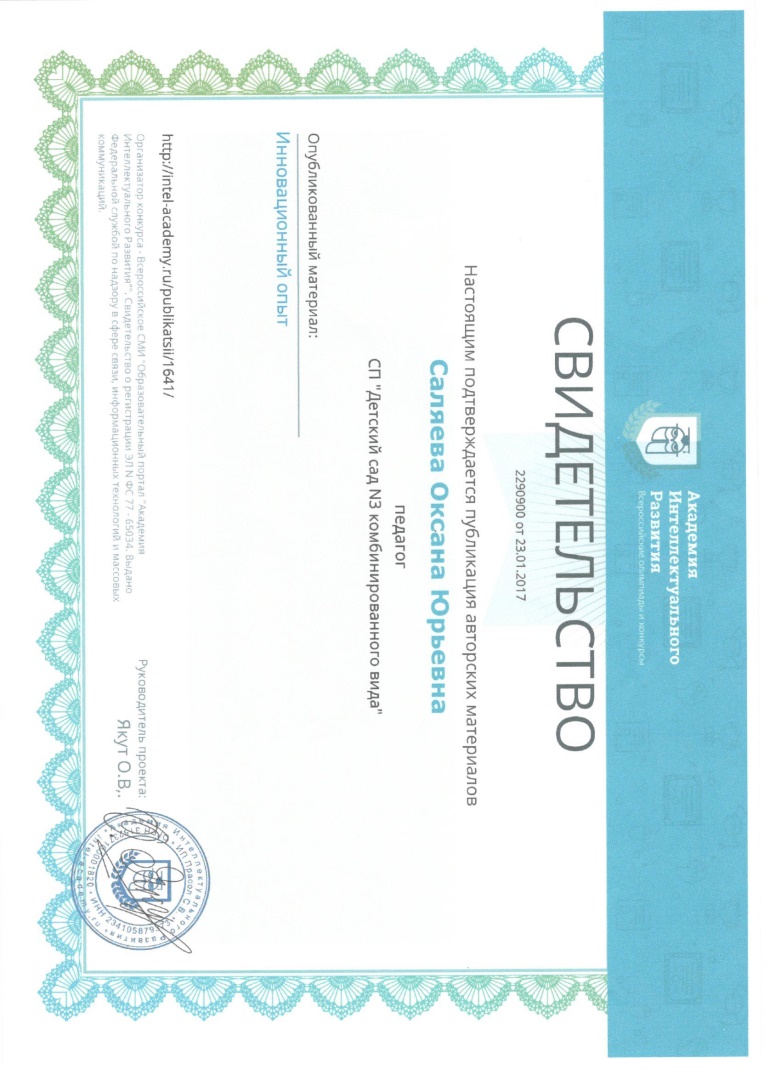 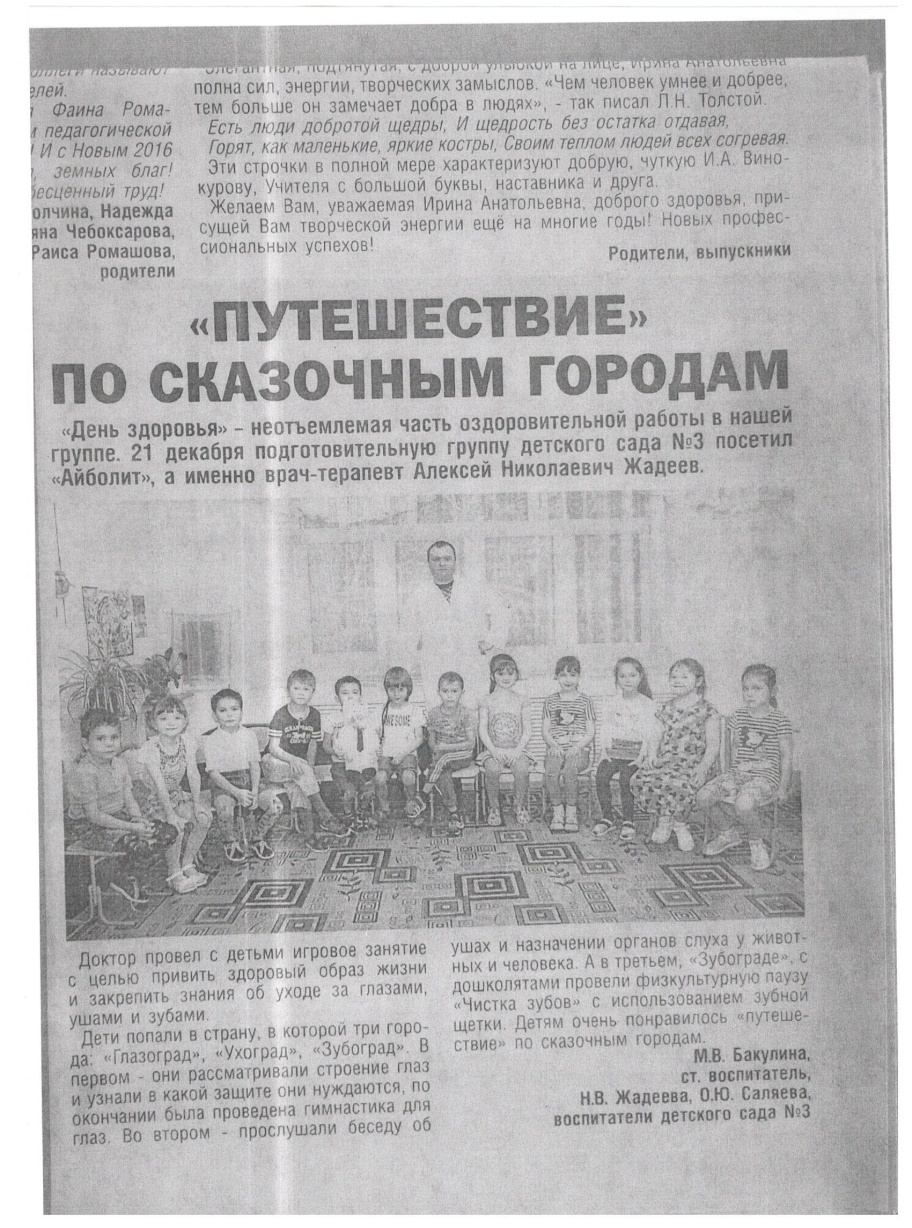 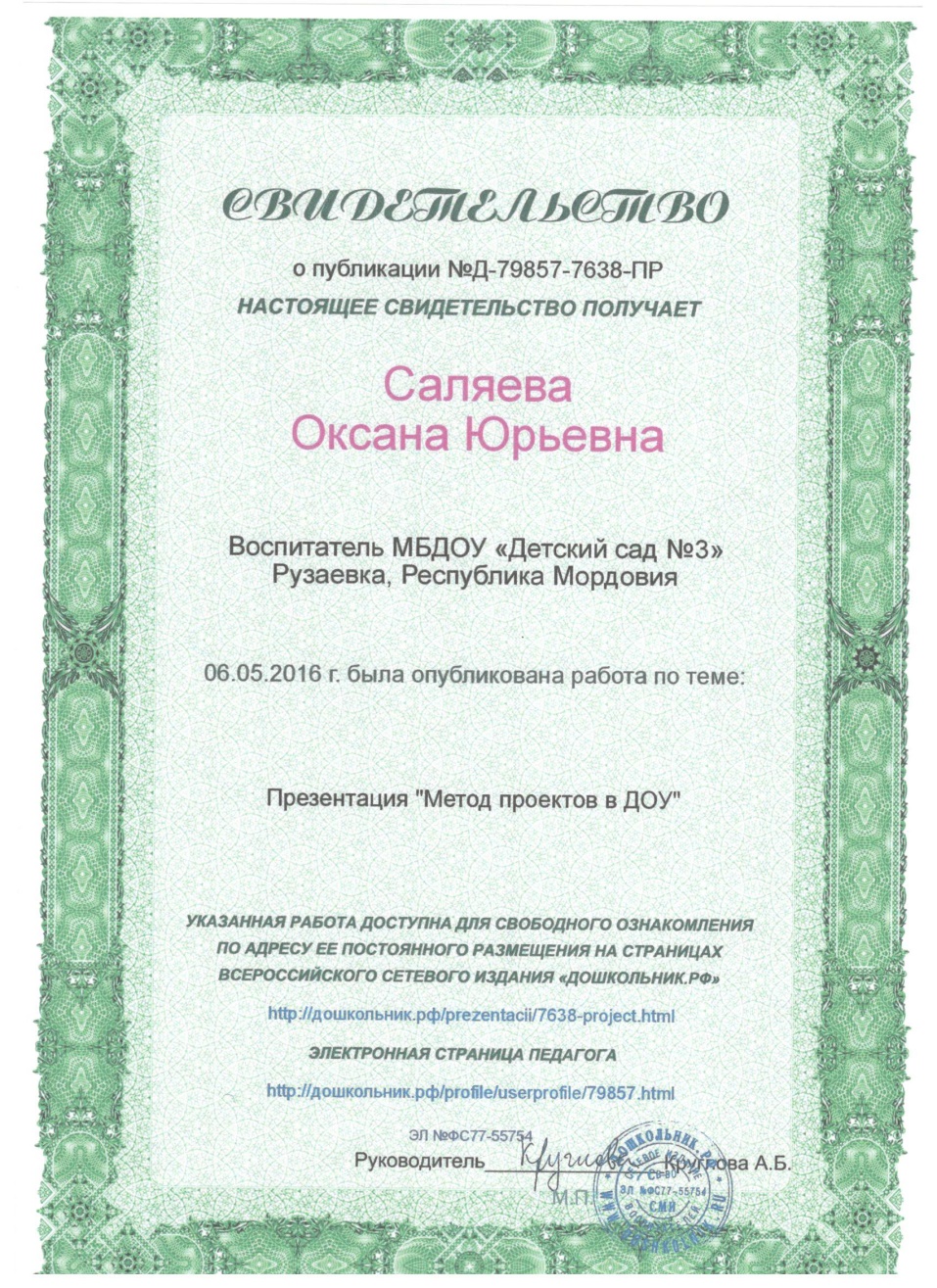 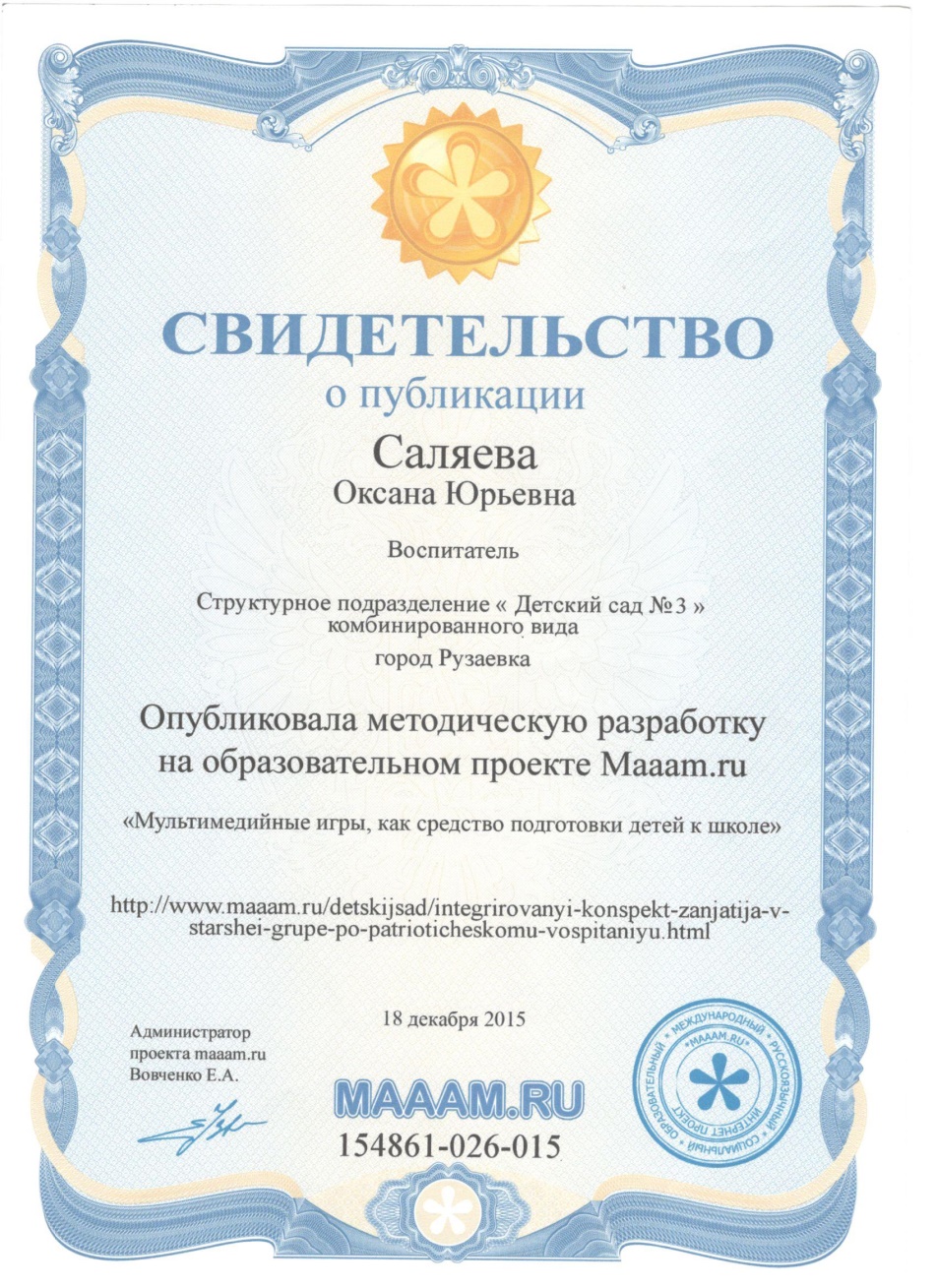 Результаты участия воспитанников
На базе ДОУ
Грамота за 1 место
Муниципальный уровень
Грамота за 3 место
Российский уровень
Сертификат за 1 место
Сертификат за 1 место
Международный уровень
Сертификат куратора
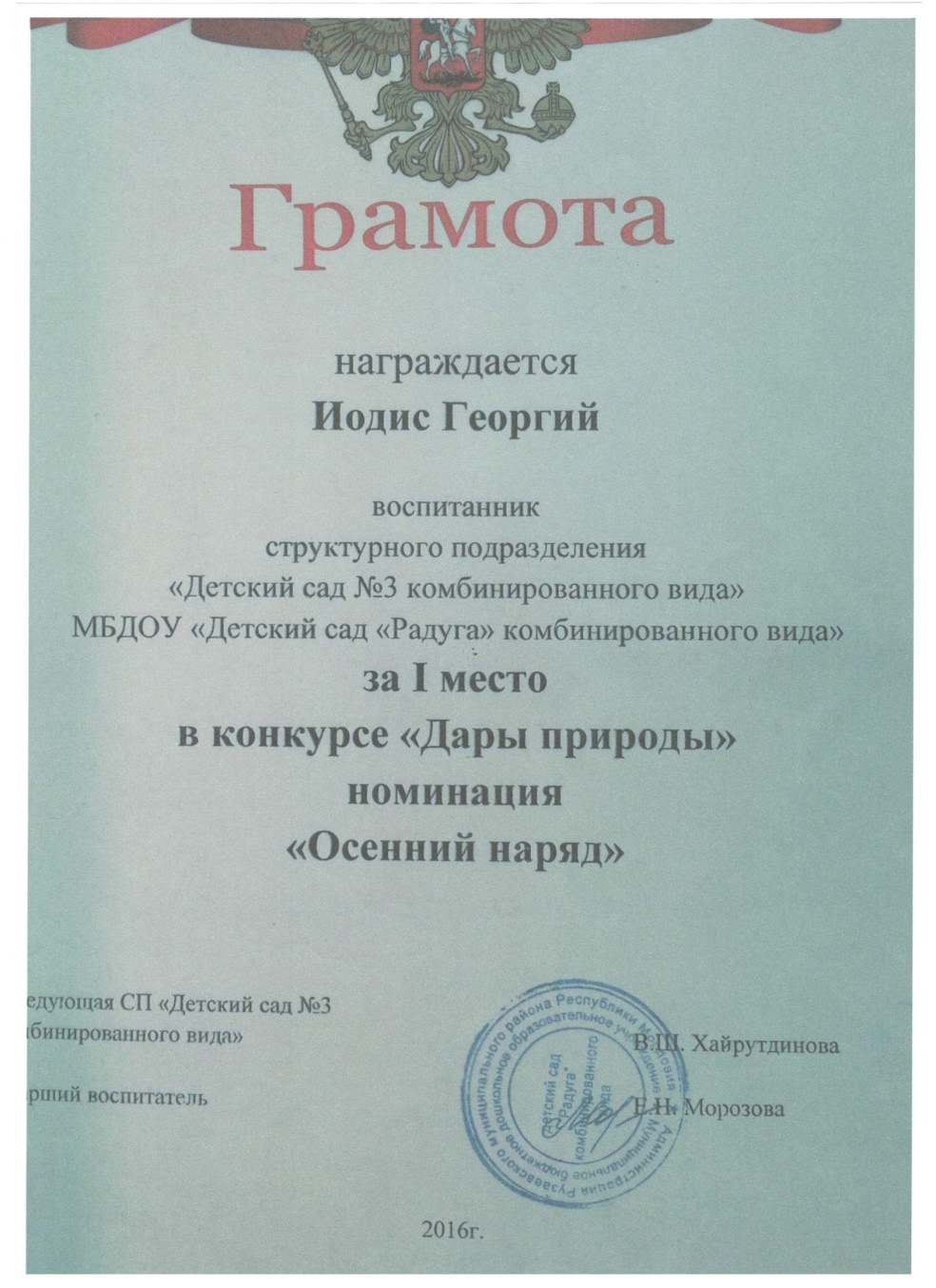 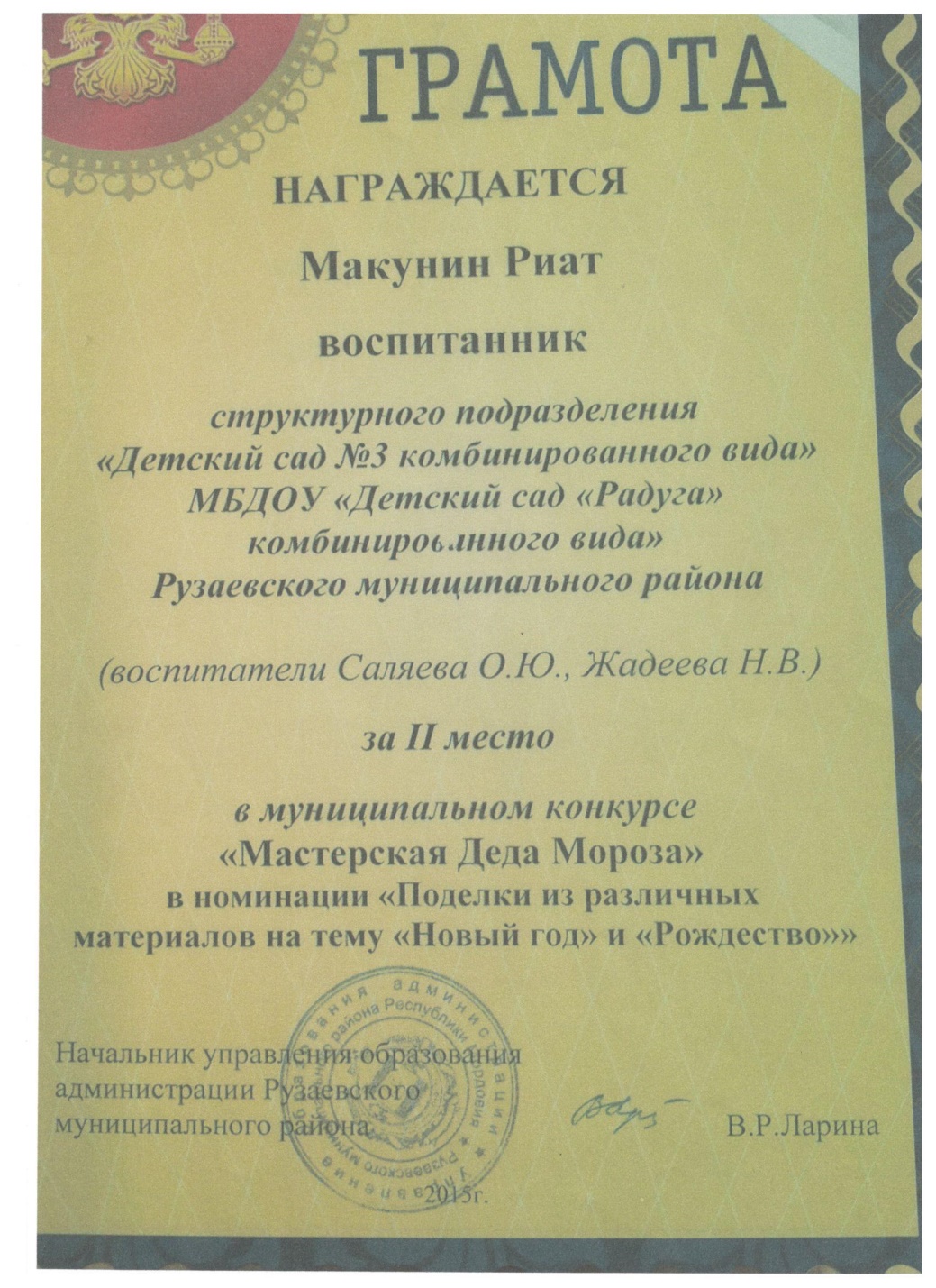 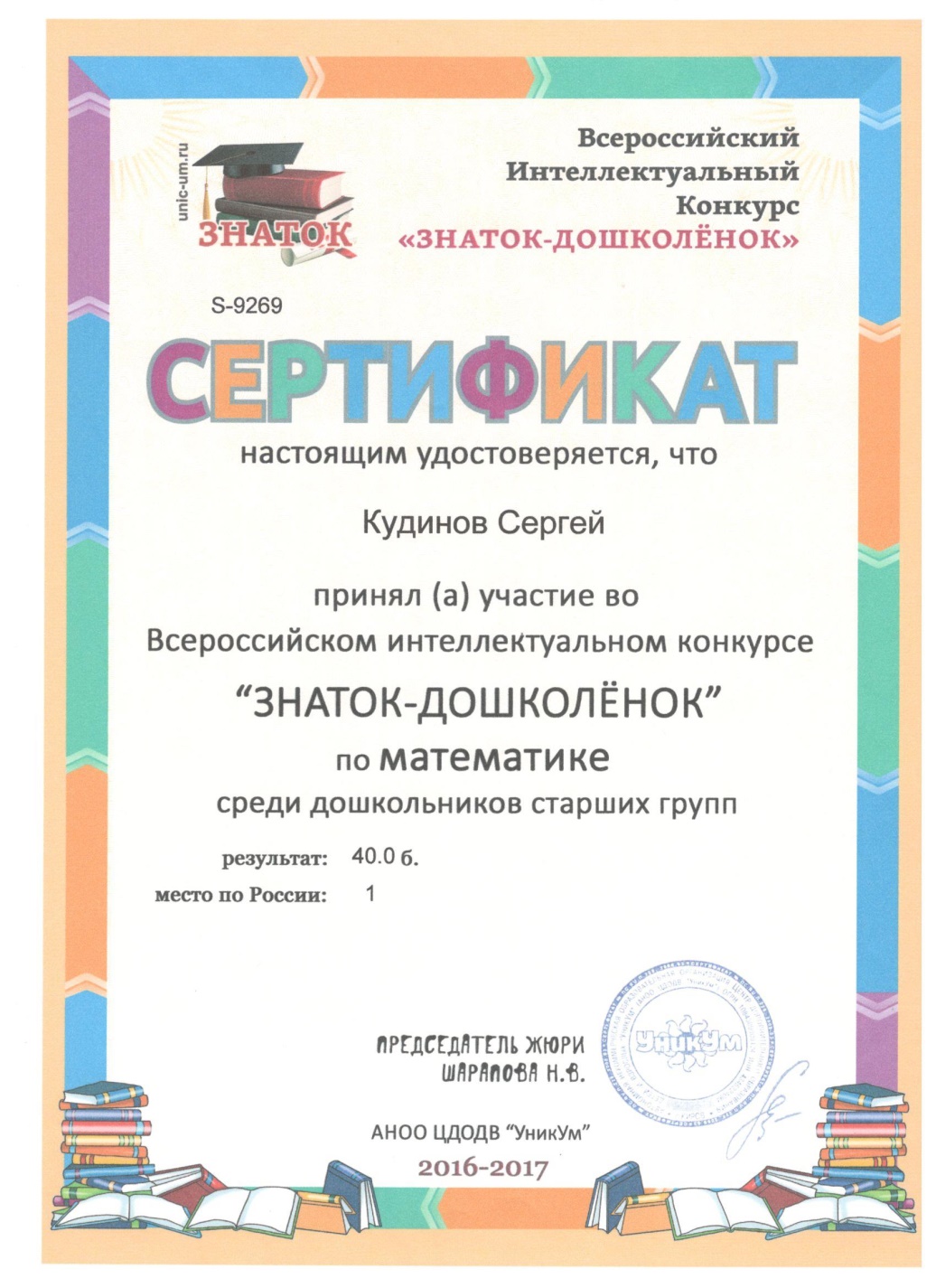 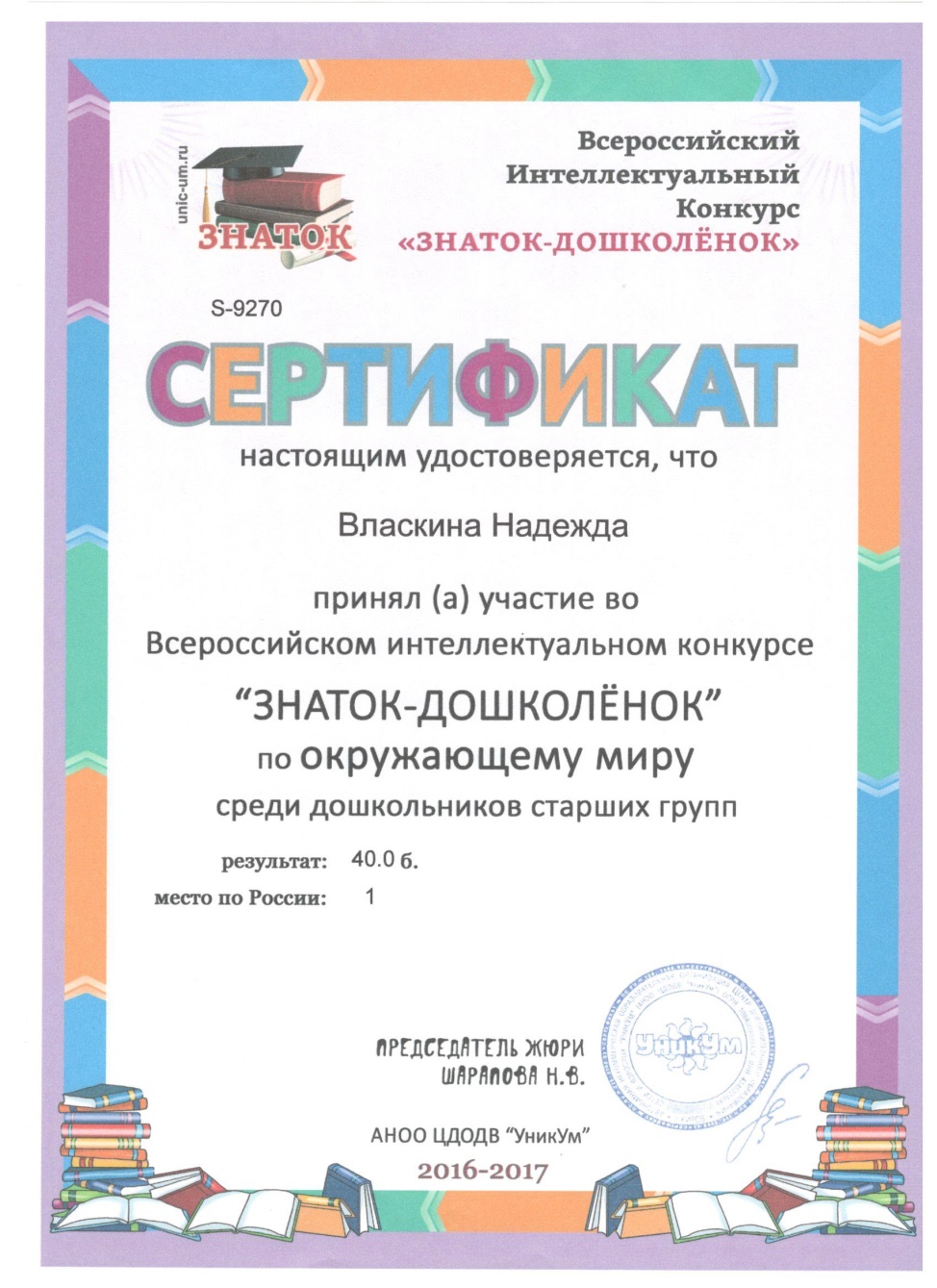 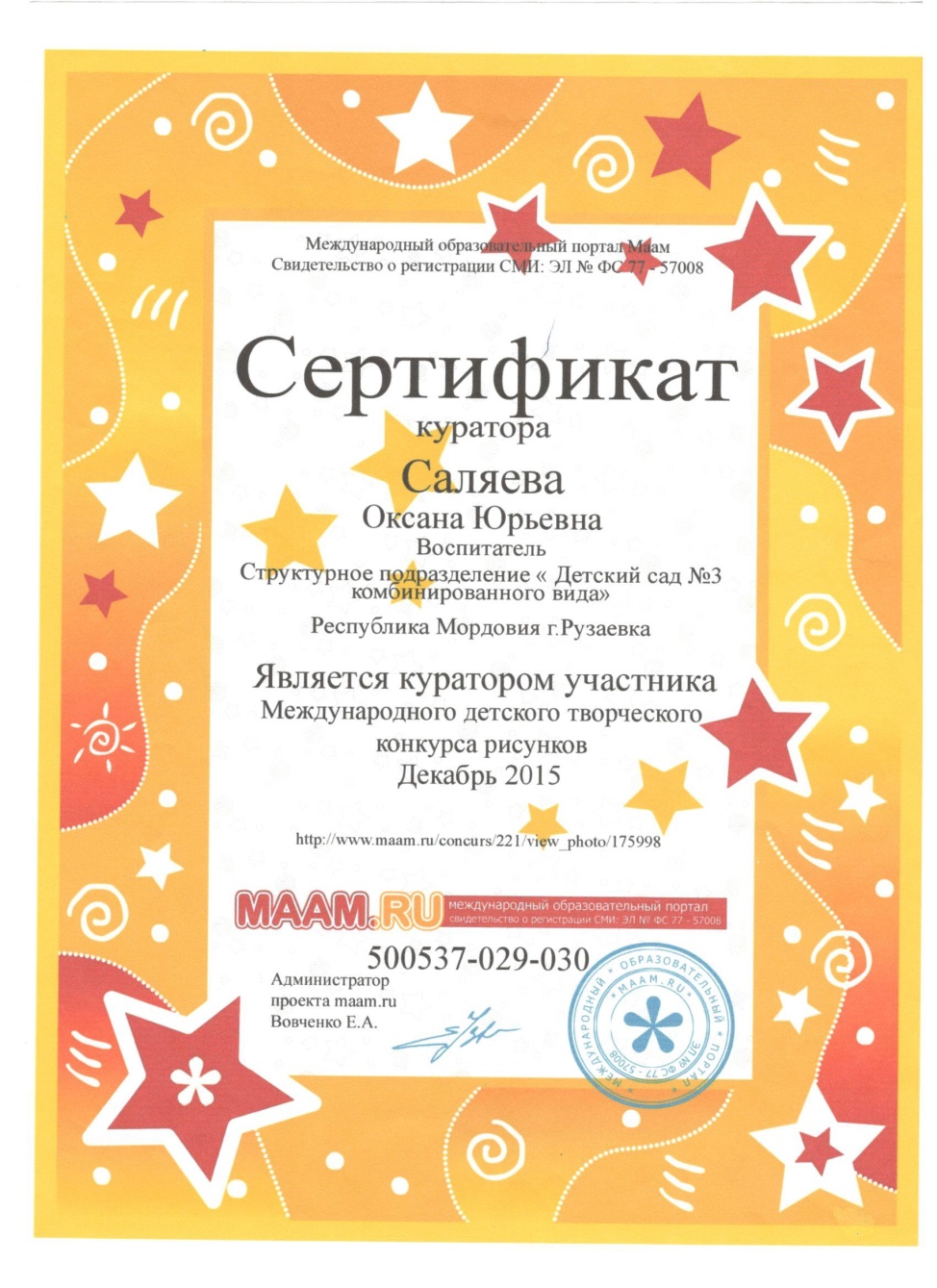 Наличие авторских программ,
методических пособий
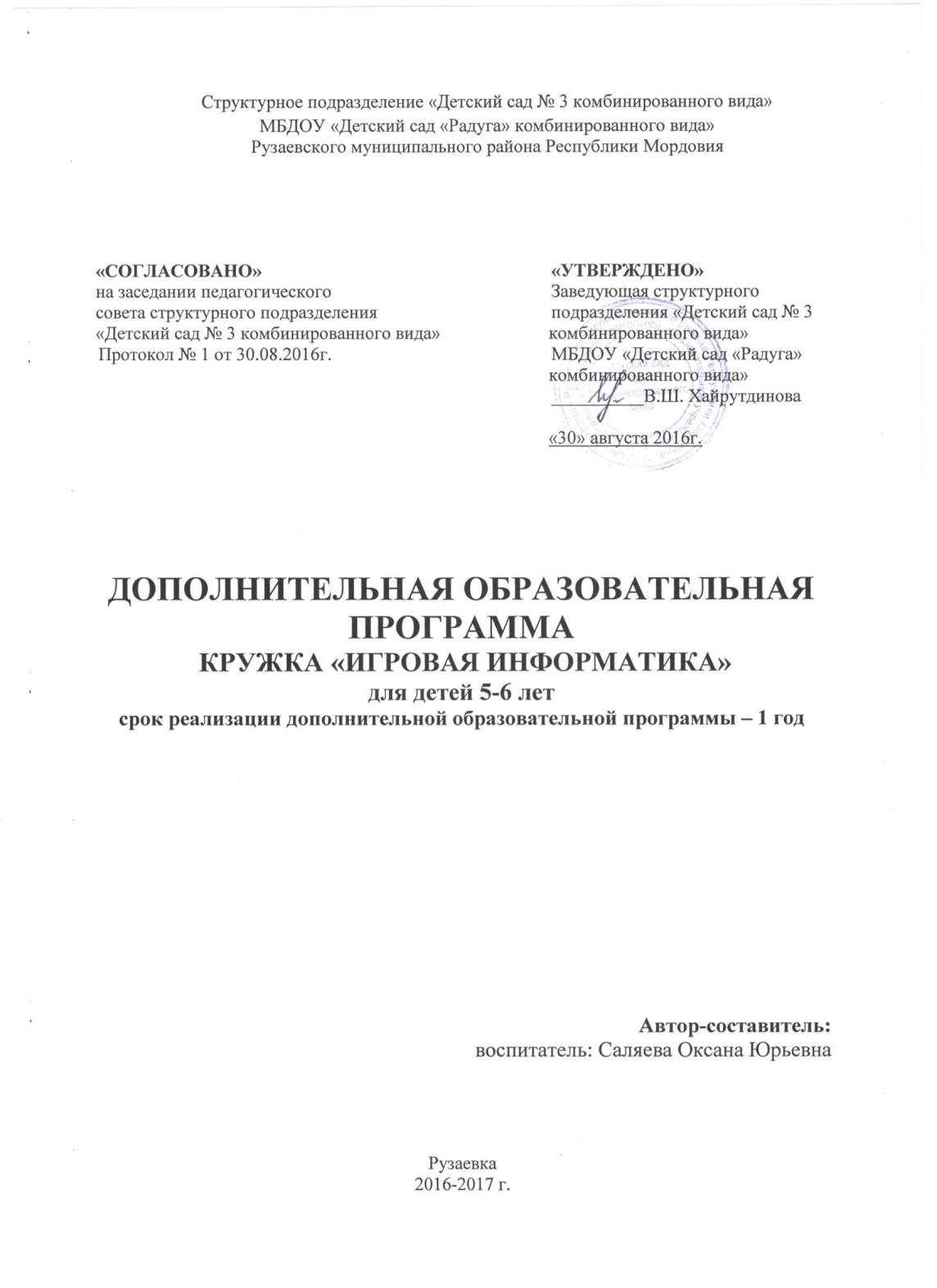 Выступления на научно-практических 
конференциях, педагогических чтениях,
семинарах, секциях, 
методических объединениях
Муниципальный уровень
Выступление на методическом объединении

Республиканский уровень
Выступление в МРИО
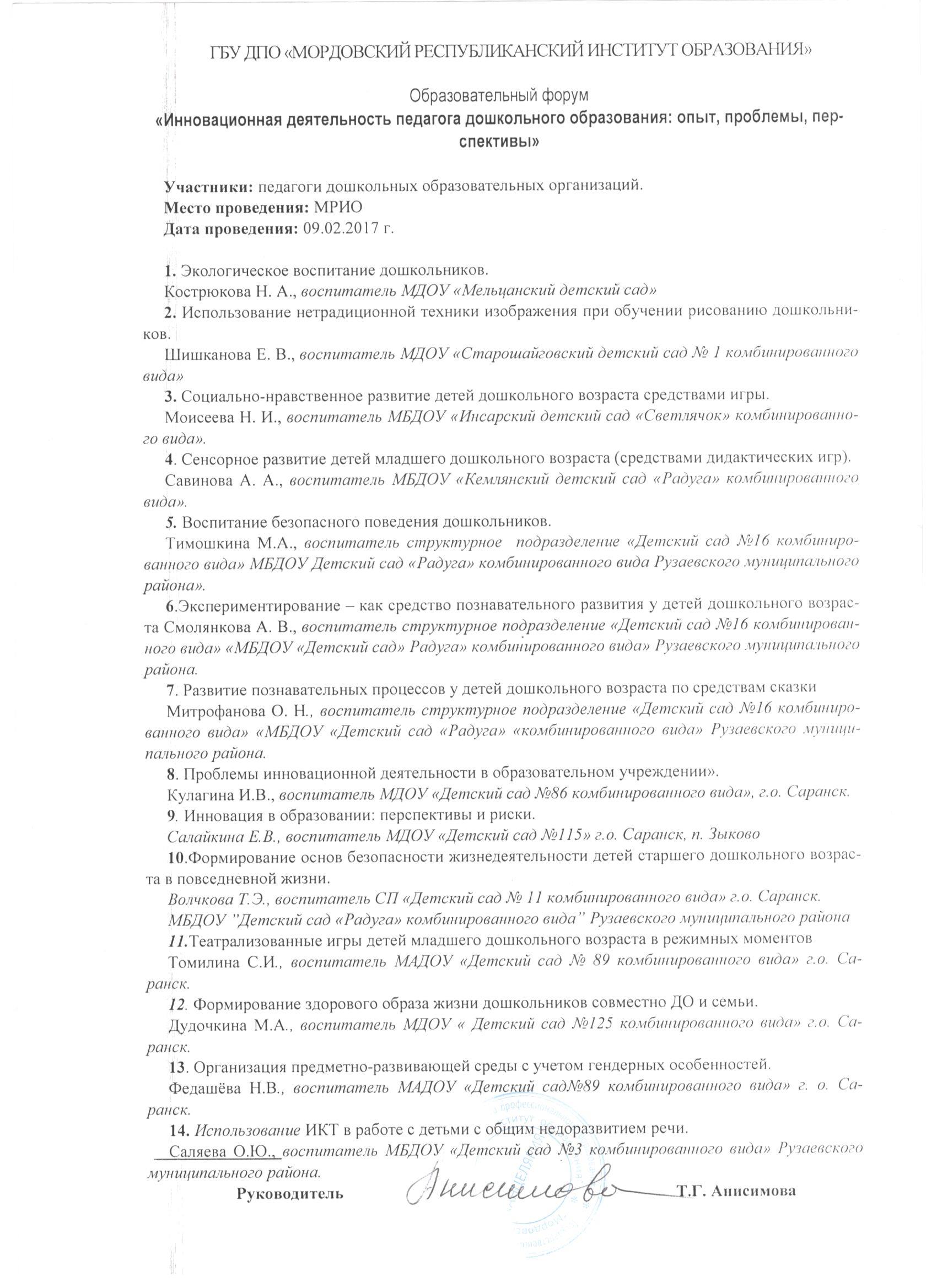 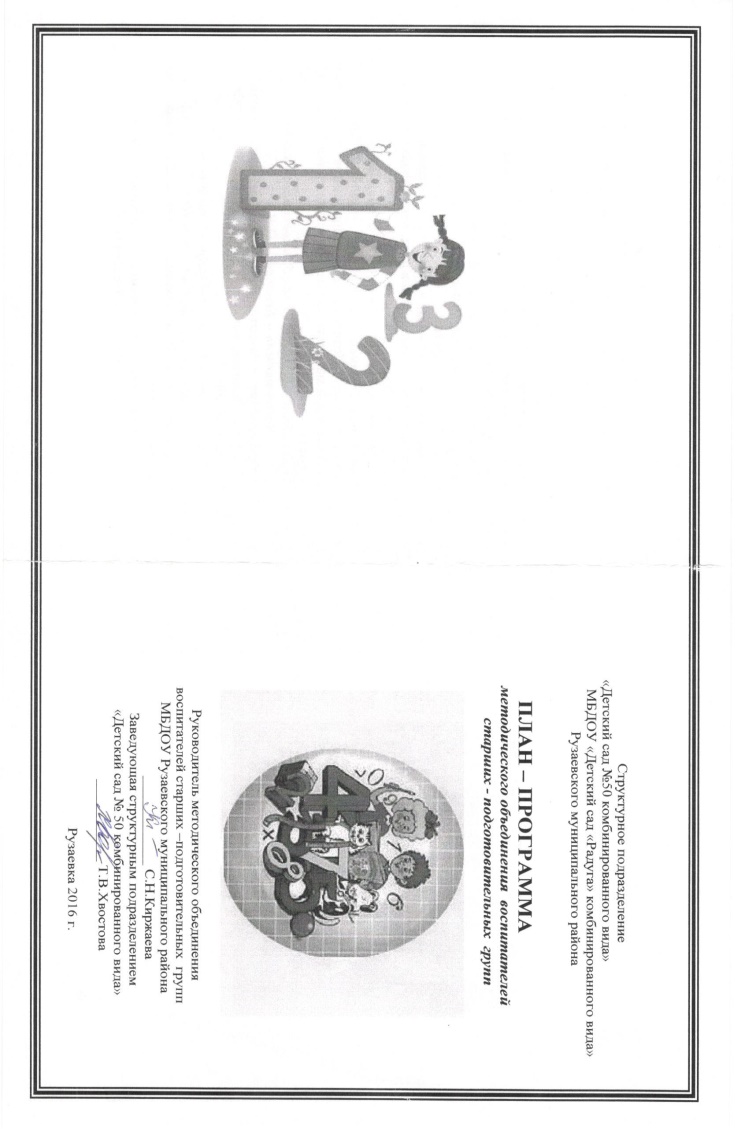 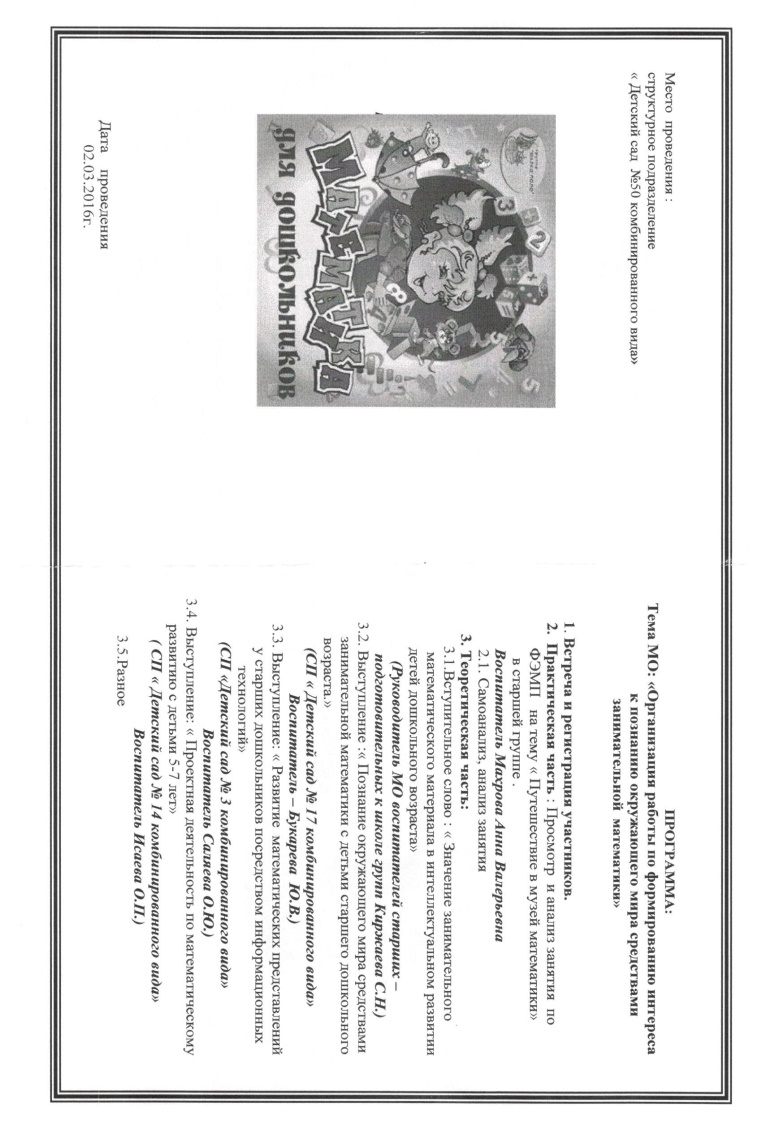 Проведение открытых занятий,
мастер – классов, мероприятий
На базе ДОУ
Мастер – класс для педагогов «Проектная деятельность в ДОУ»

Муниципальный уровень
Открытое занятие «Путешествие на школьные острова»
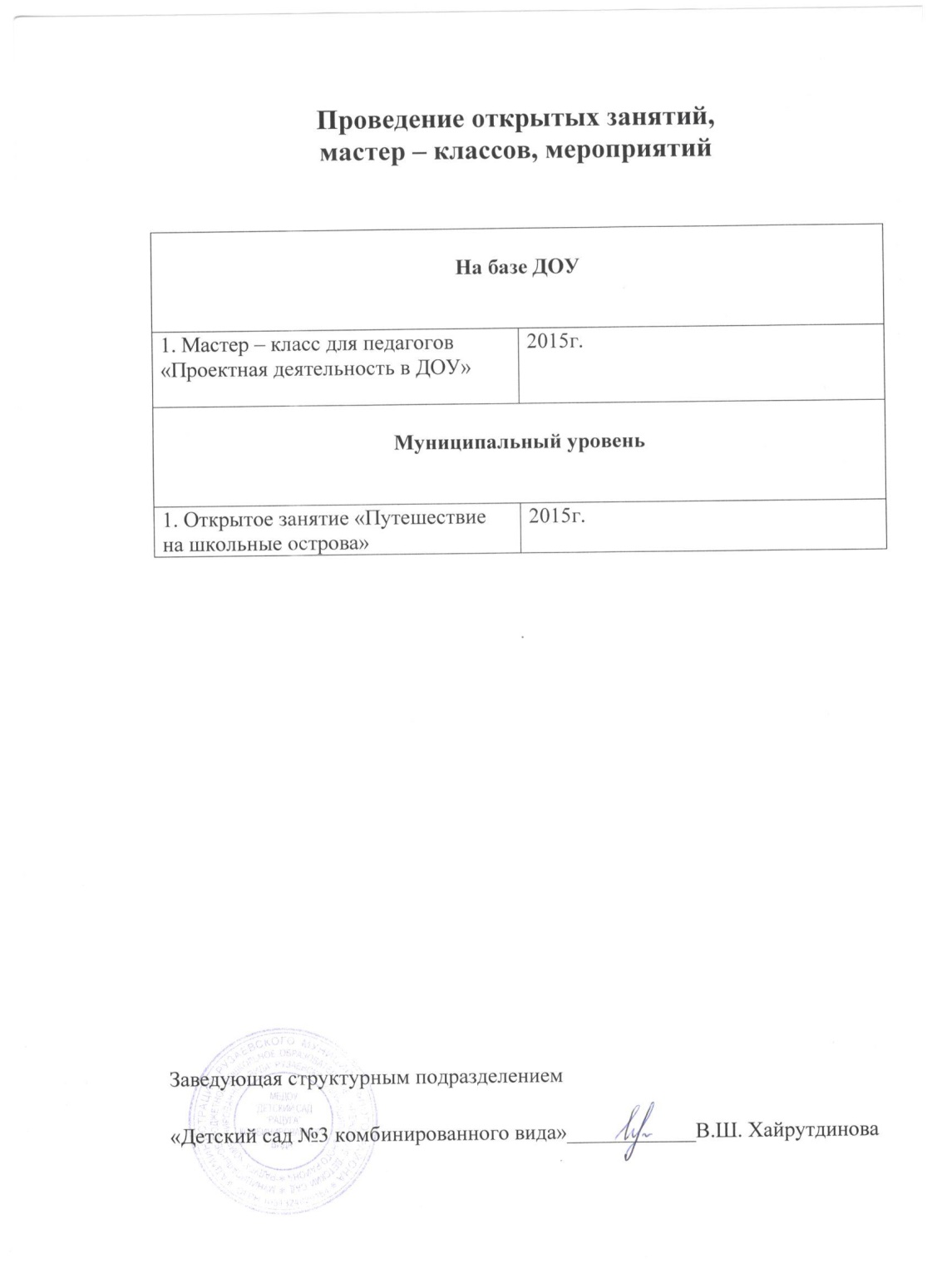 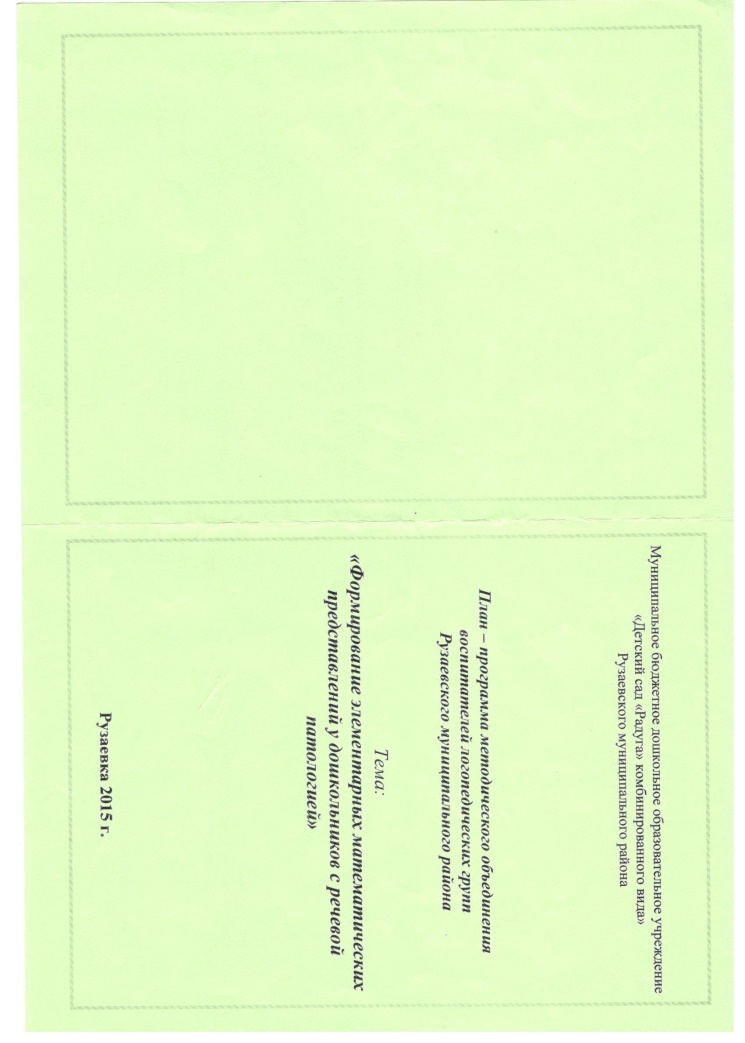 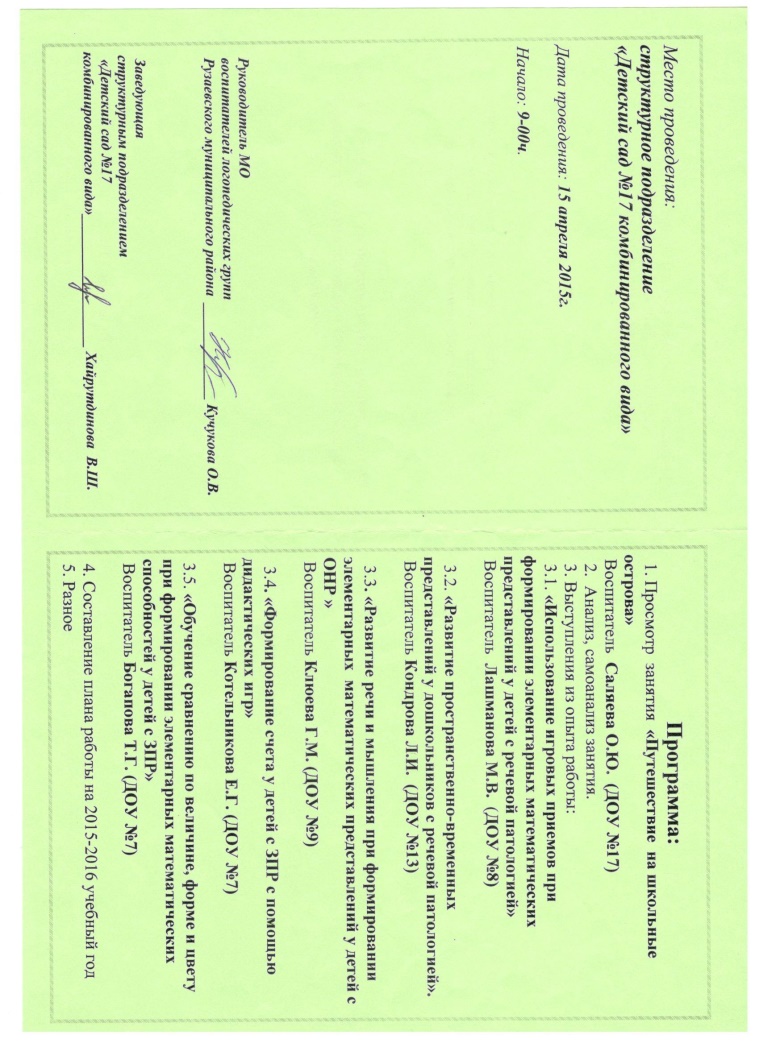 Общественная активность педагога:
участие в экспертных комиссиях, 
в жюри конкурсов, 
депутатская деятельность и тд.
На базе ДОУ
Председатель первичной профсоюзной организации

Республиканский уровень
Общественный наблюдатель при проведении ЕГЭ в 2015 году
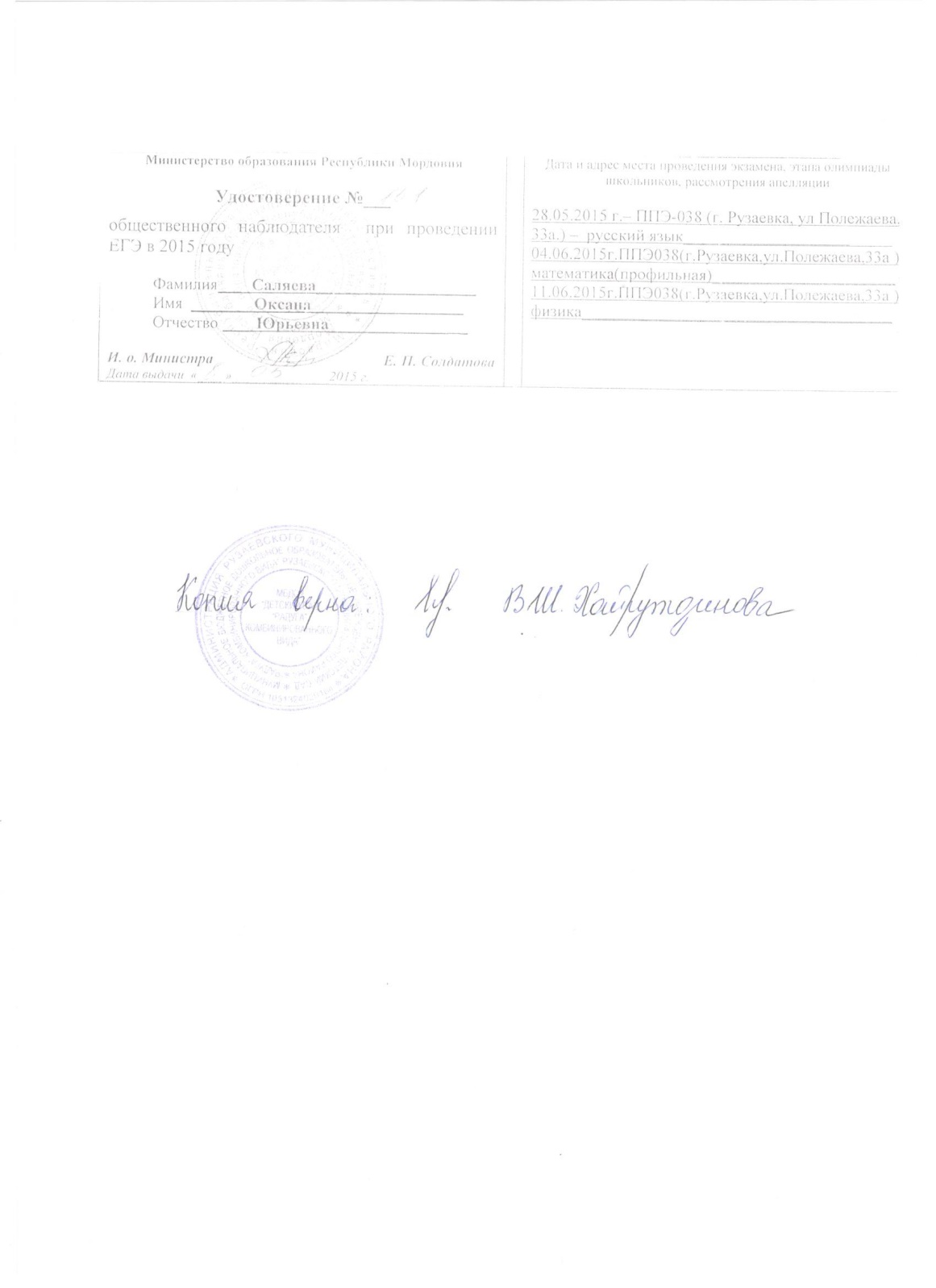 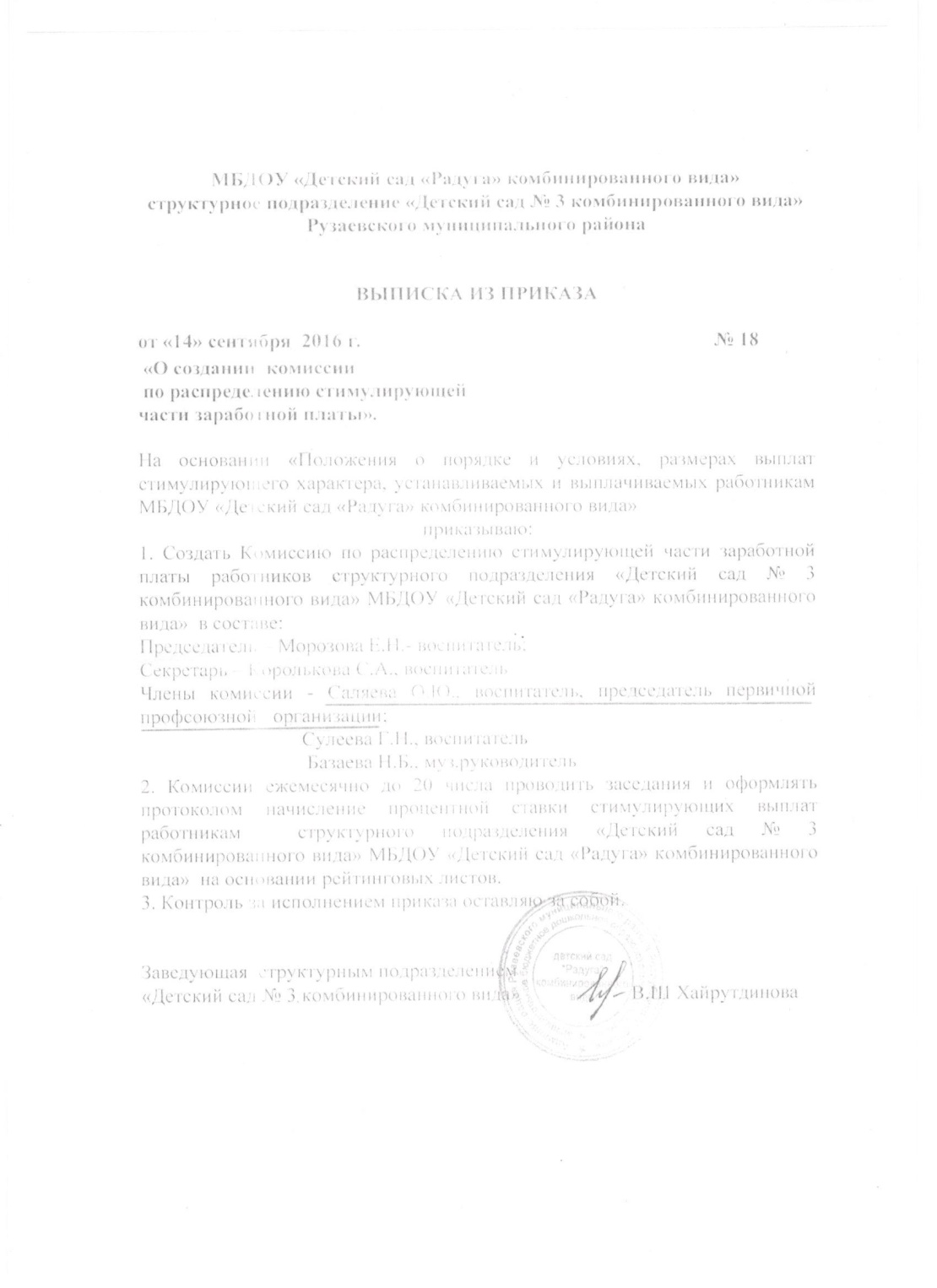 Позитивные результаты работы 
с воспитанниками
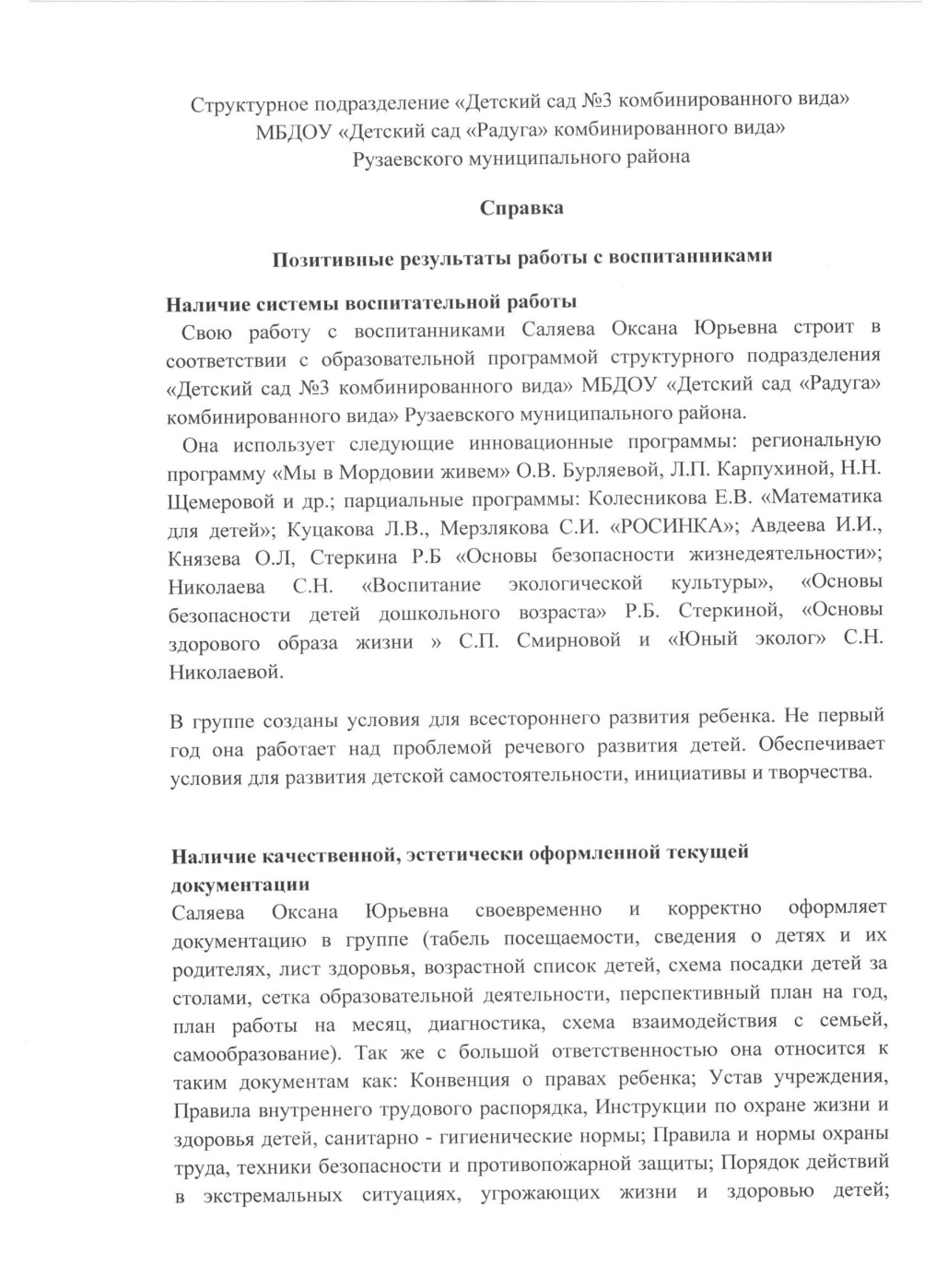 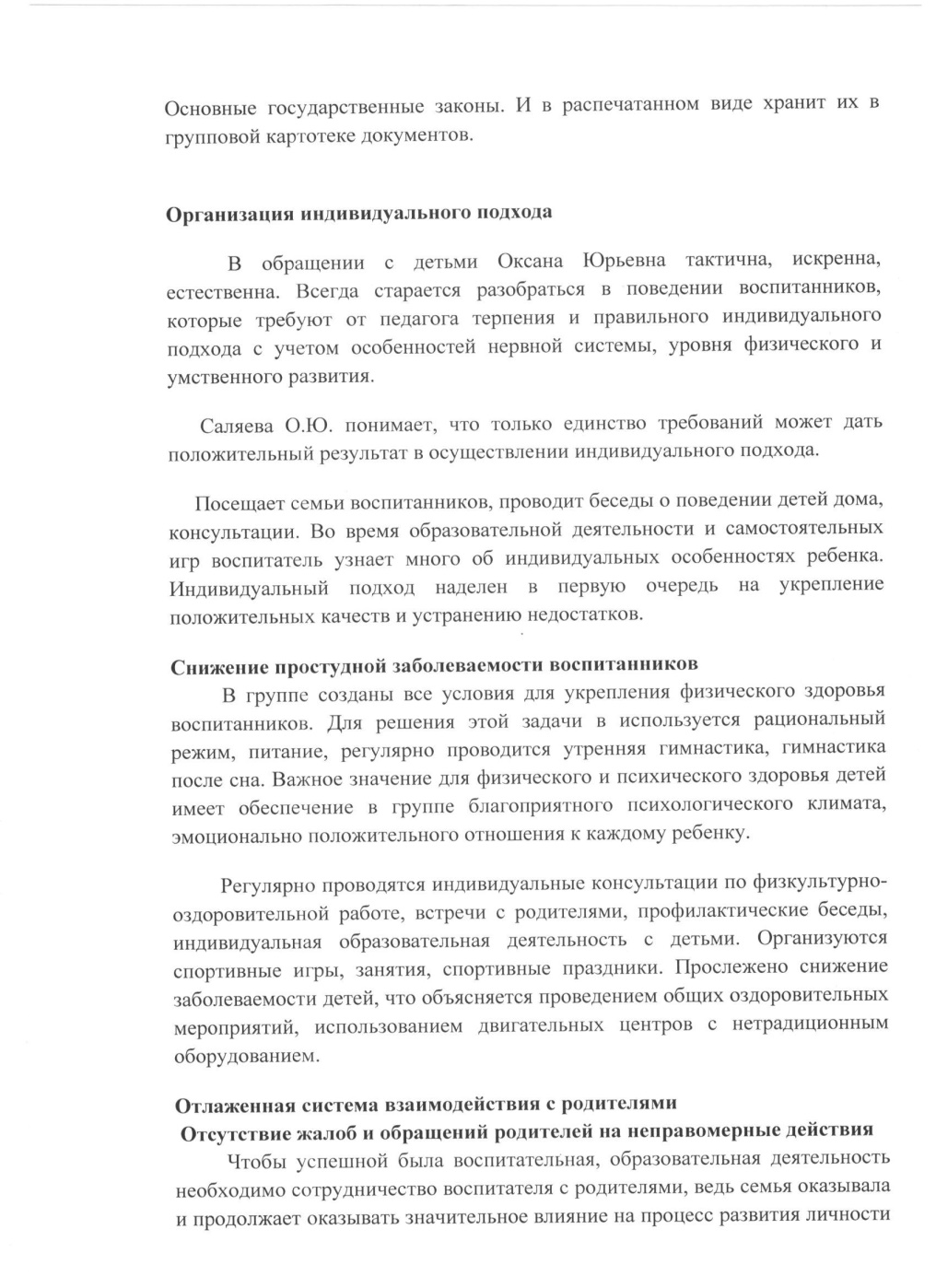 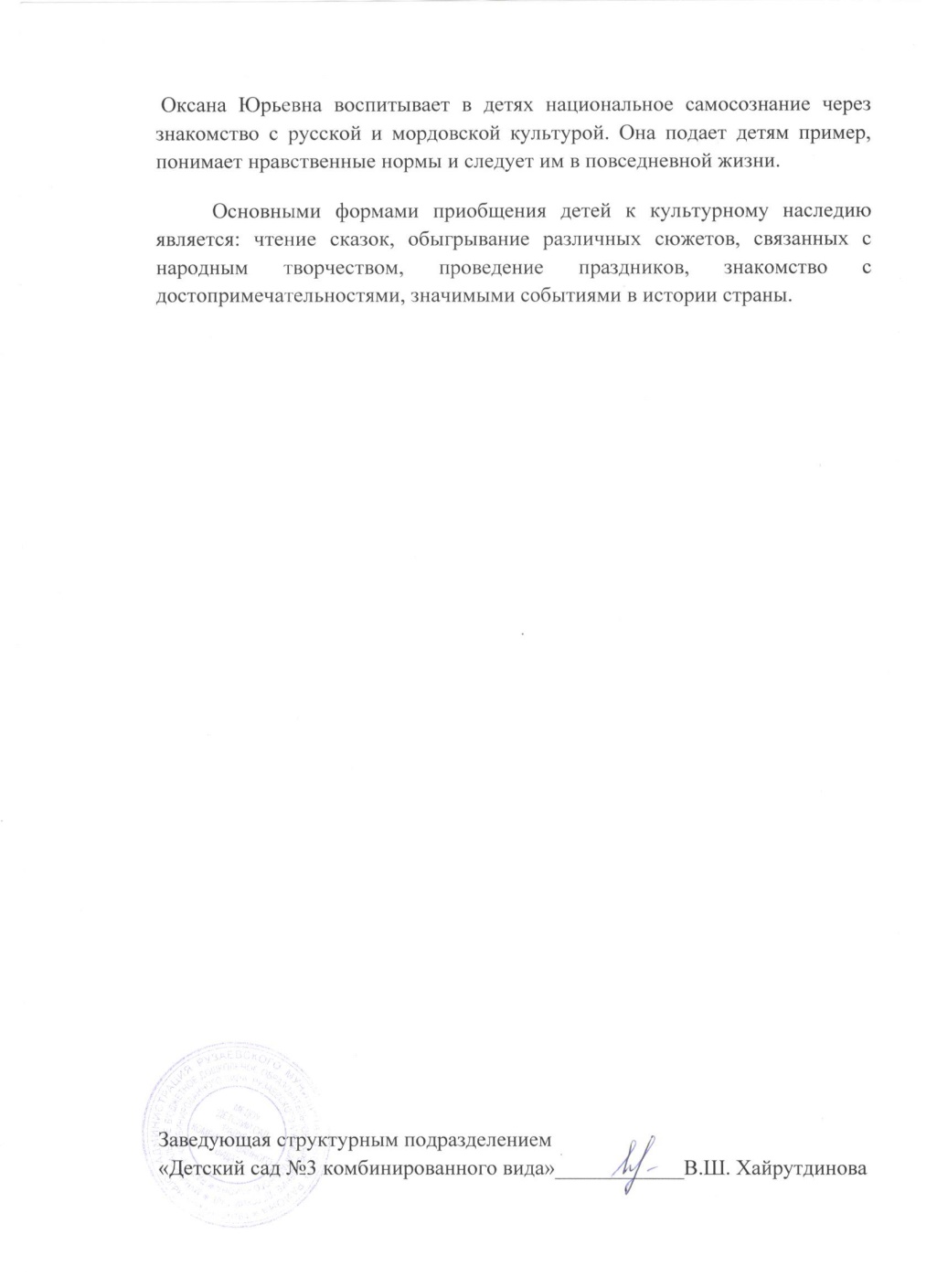 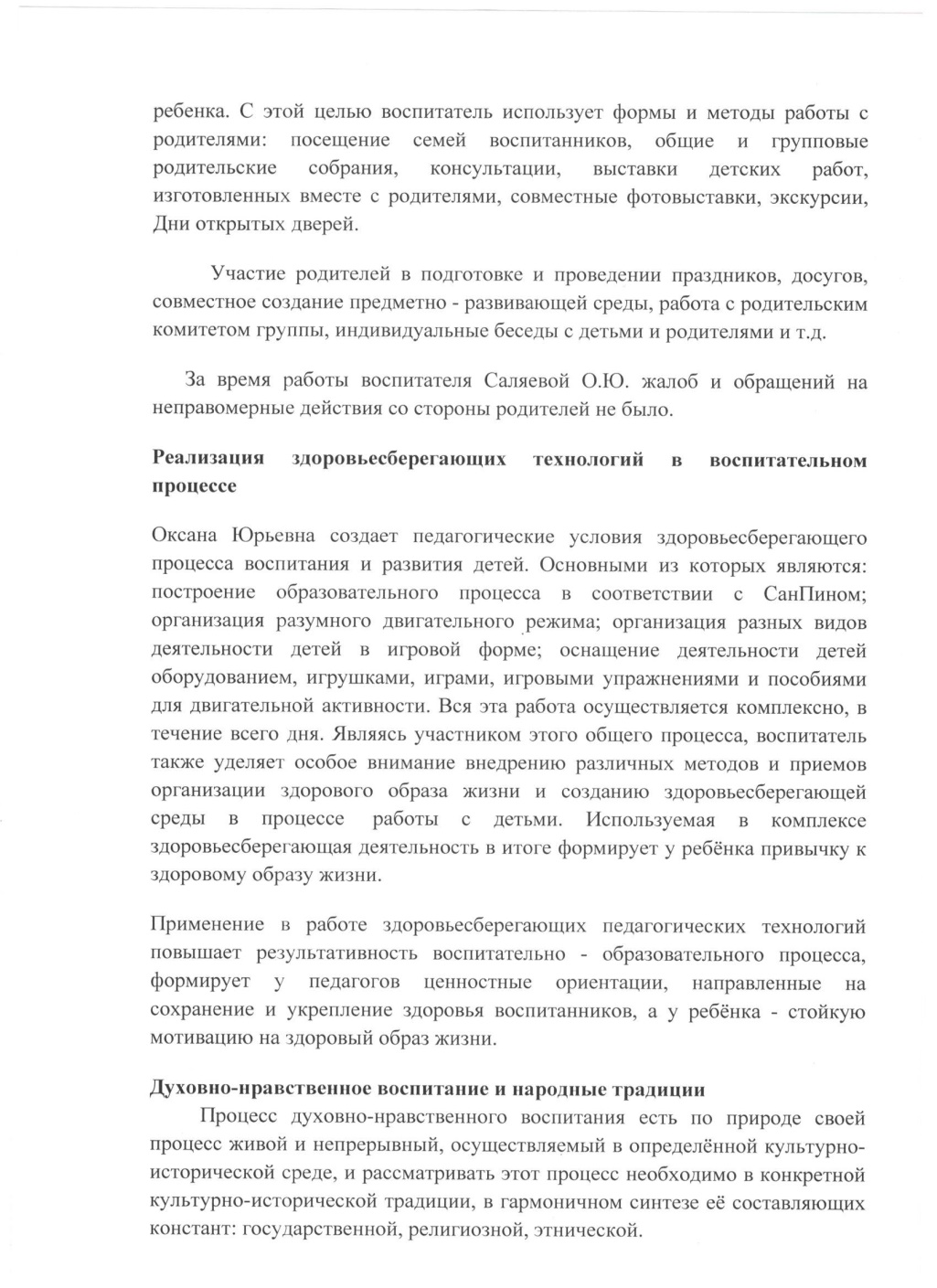 Участие педагога
в профессиональных конкурсах
На базе ДОУ
Грамота за 2 место
Муниципальный уровень
1. Грамота за участие и победа в номинации «Инновации в ДОУ
2. Диплом за 1 место в номинации «Хочу все знать»
3. Грамота за участие
Российский уровень
1. Диплом за участие
2. Грамота за подготовку победителя
Международный уровень
Сертификат участника
Сертификат участника
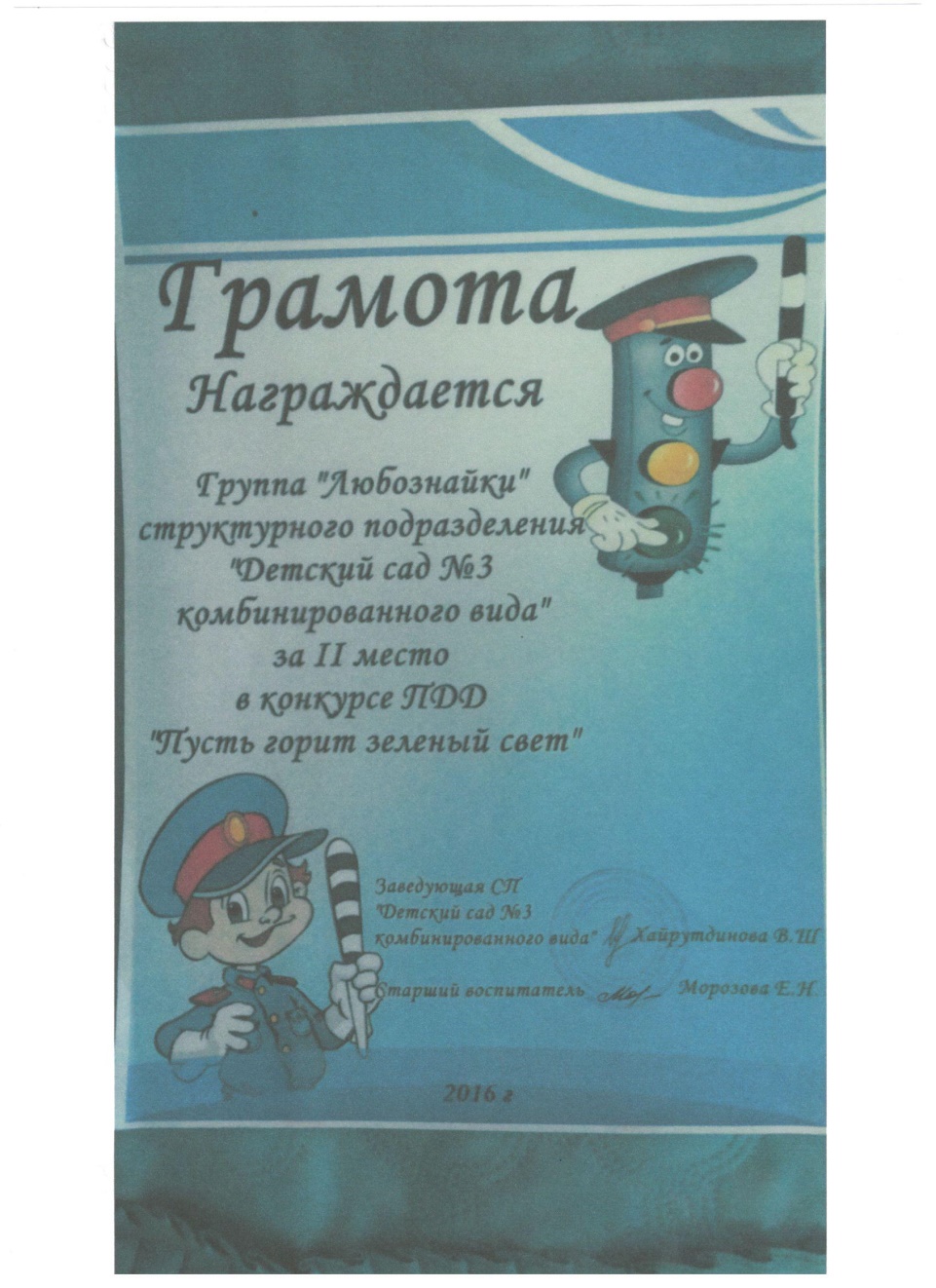 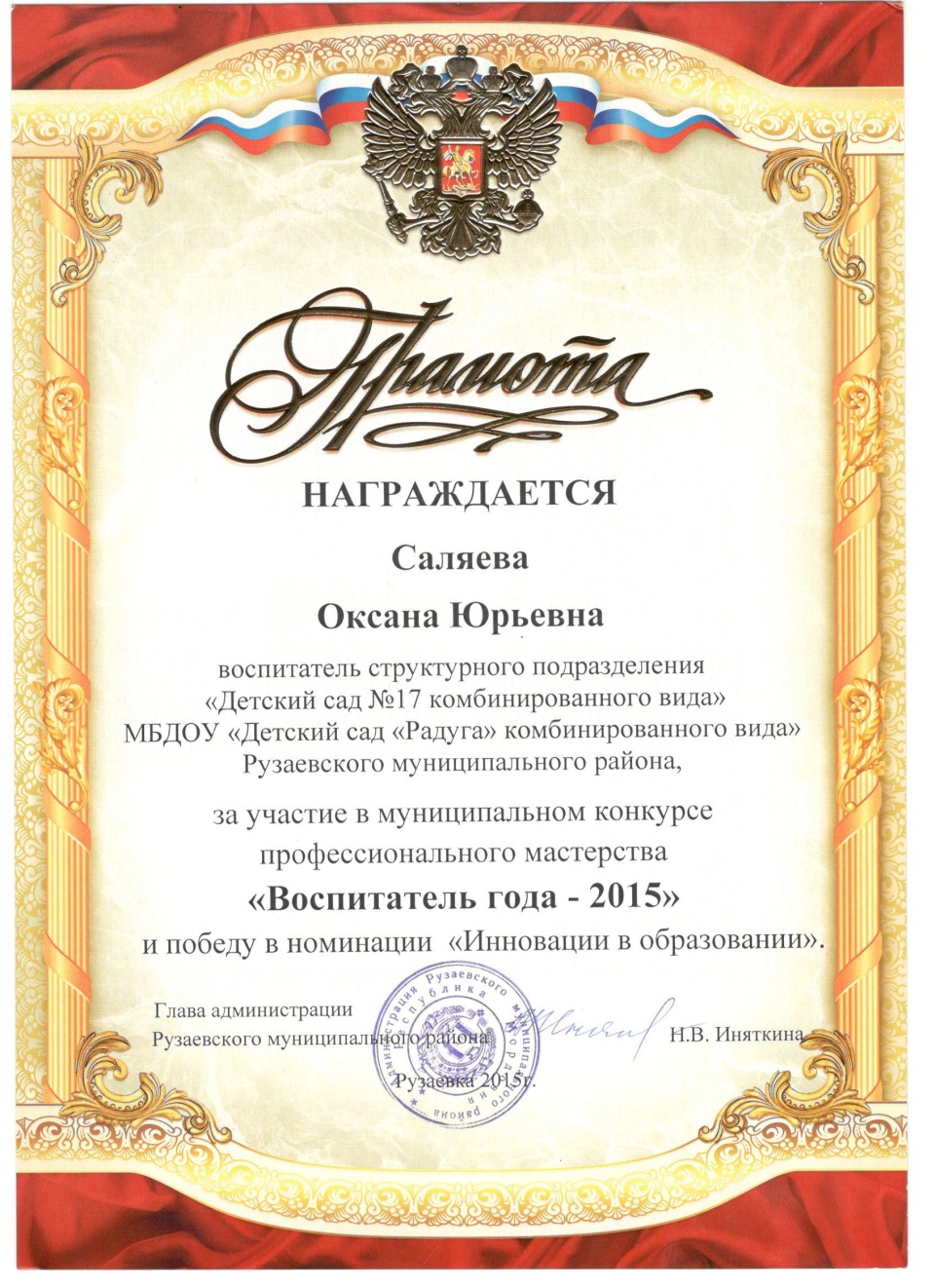 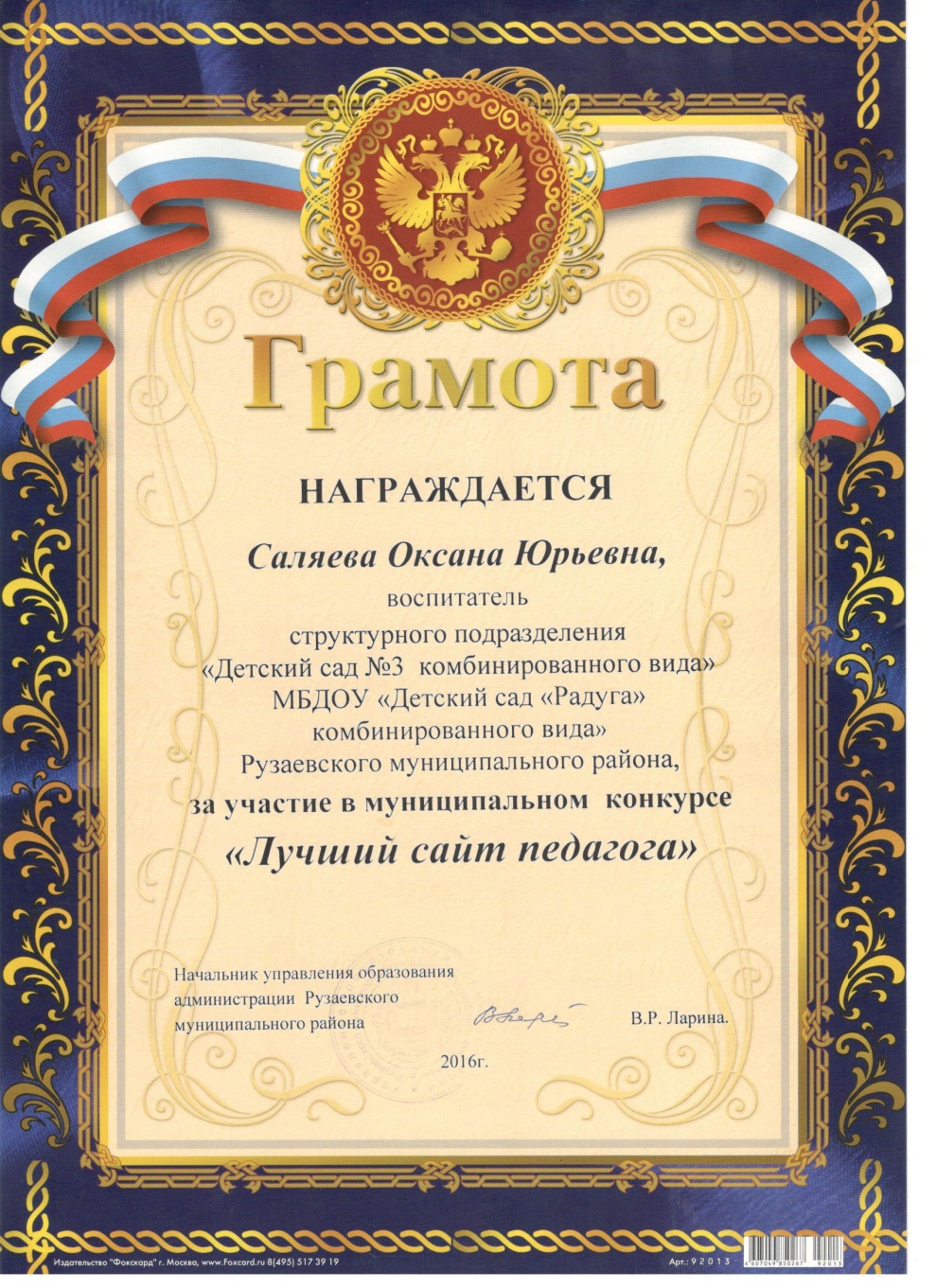 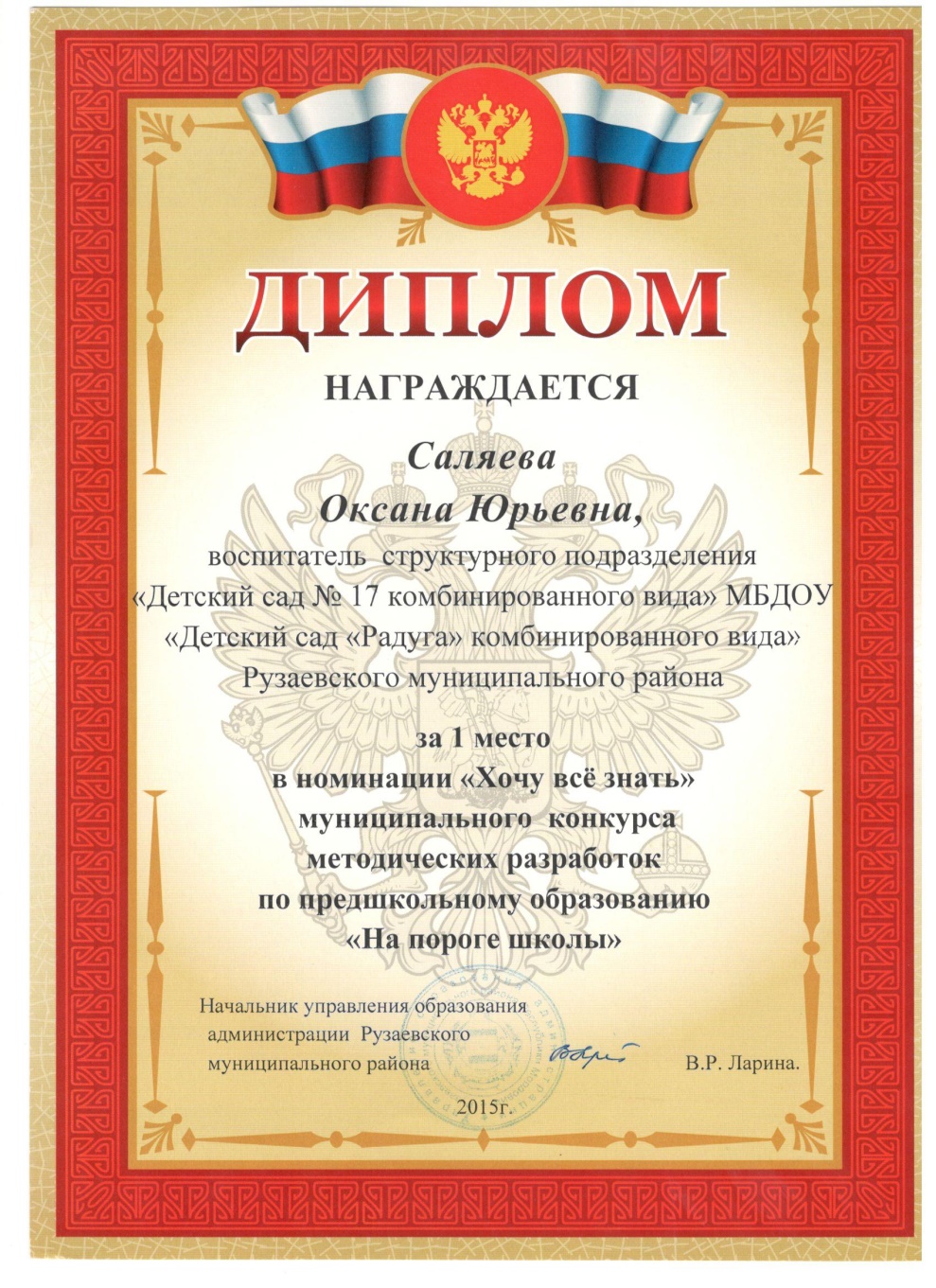 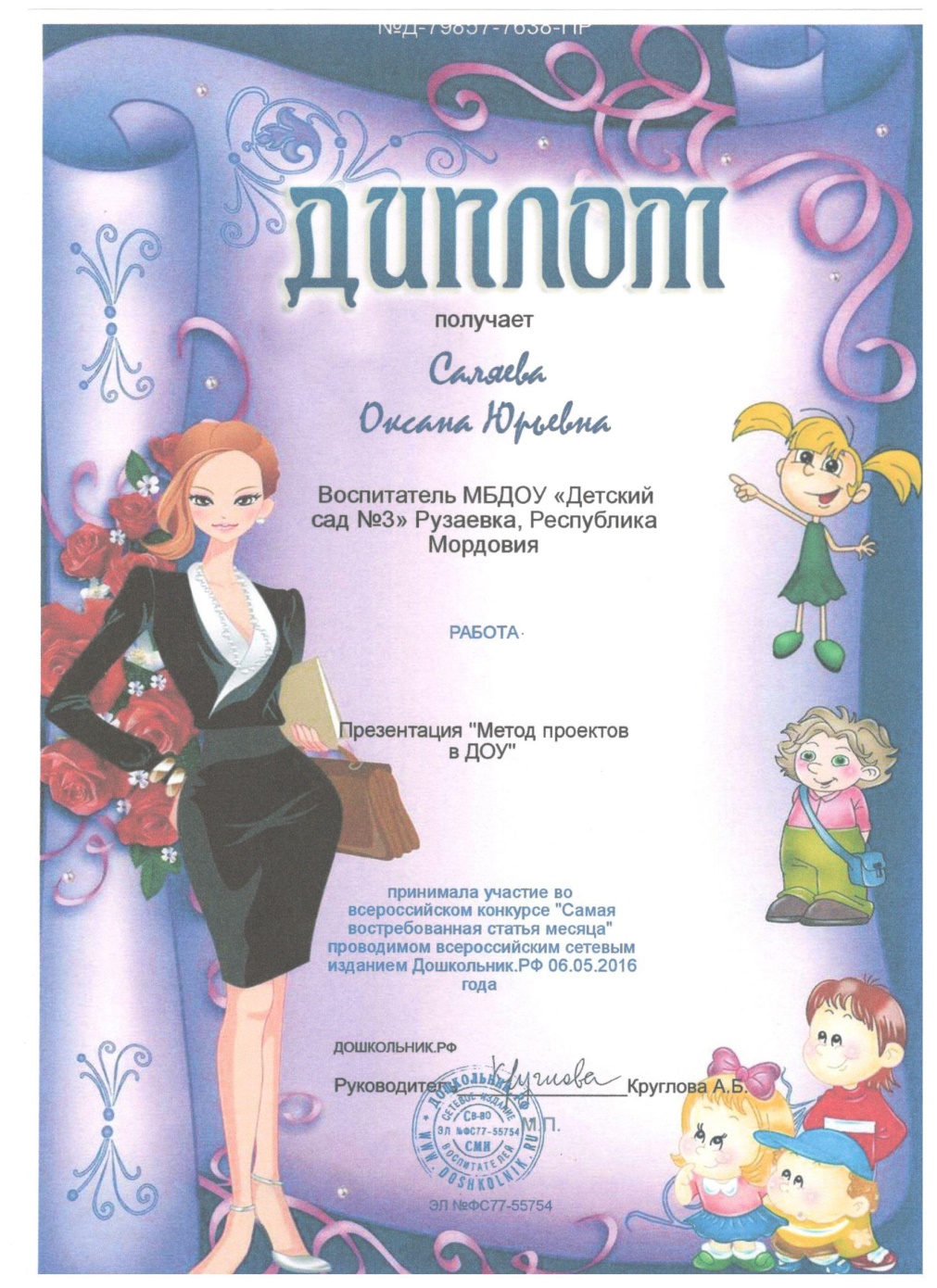 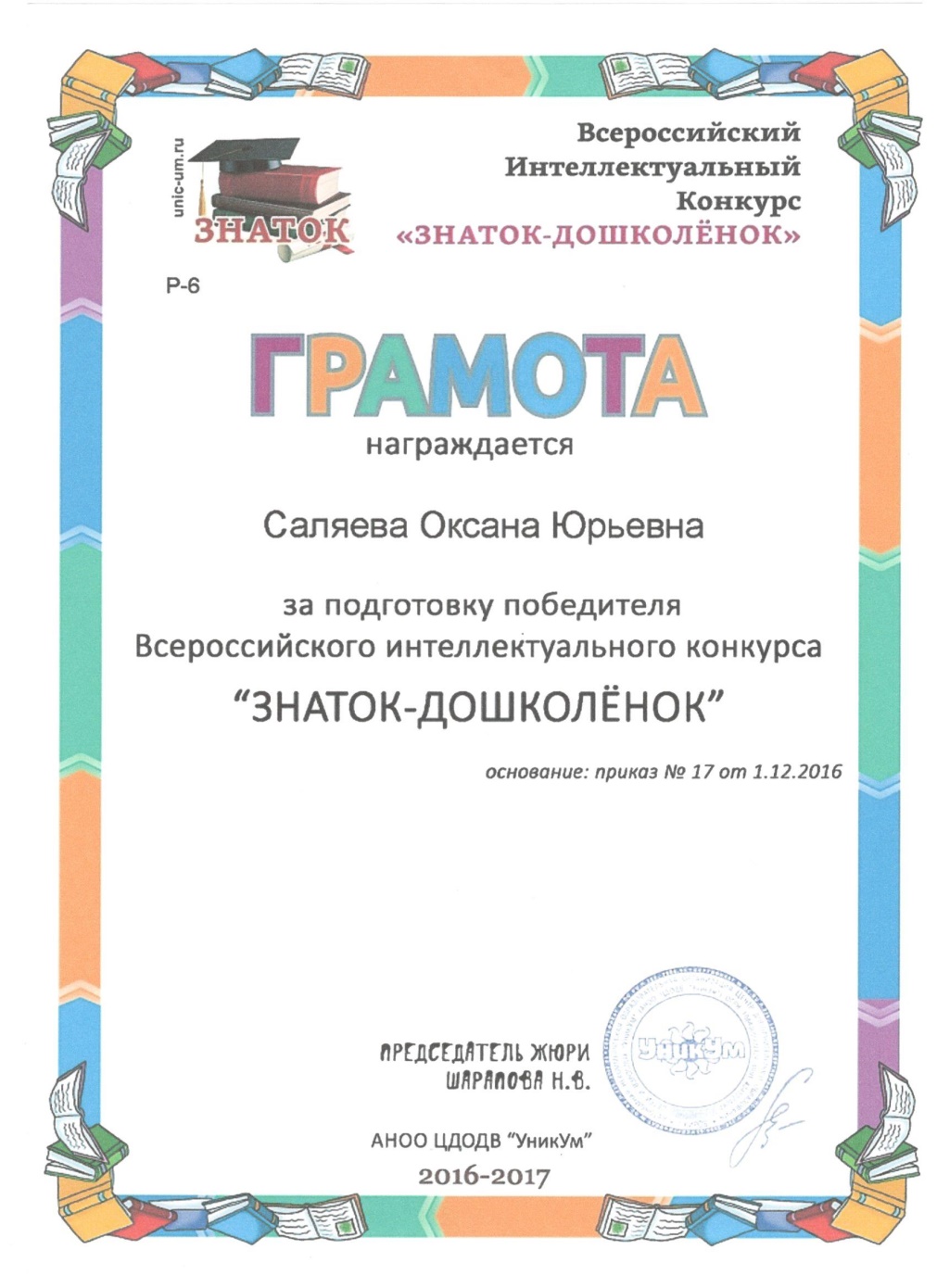 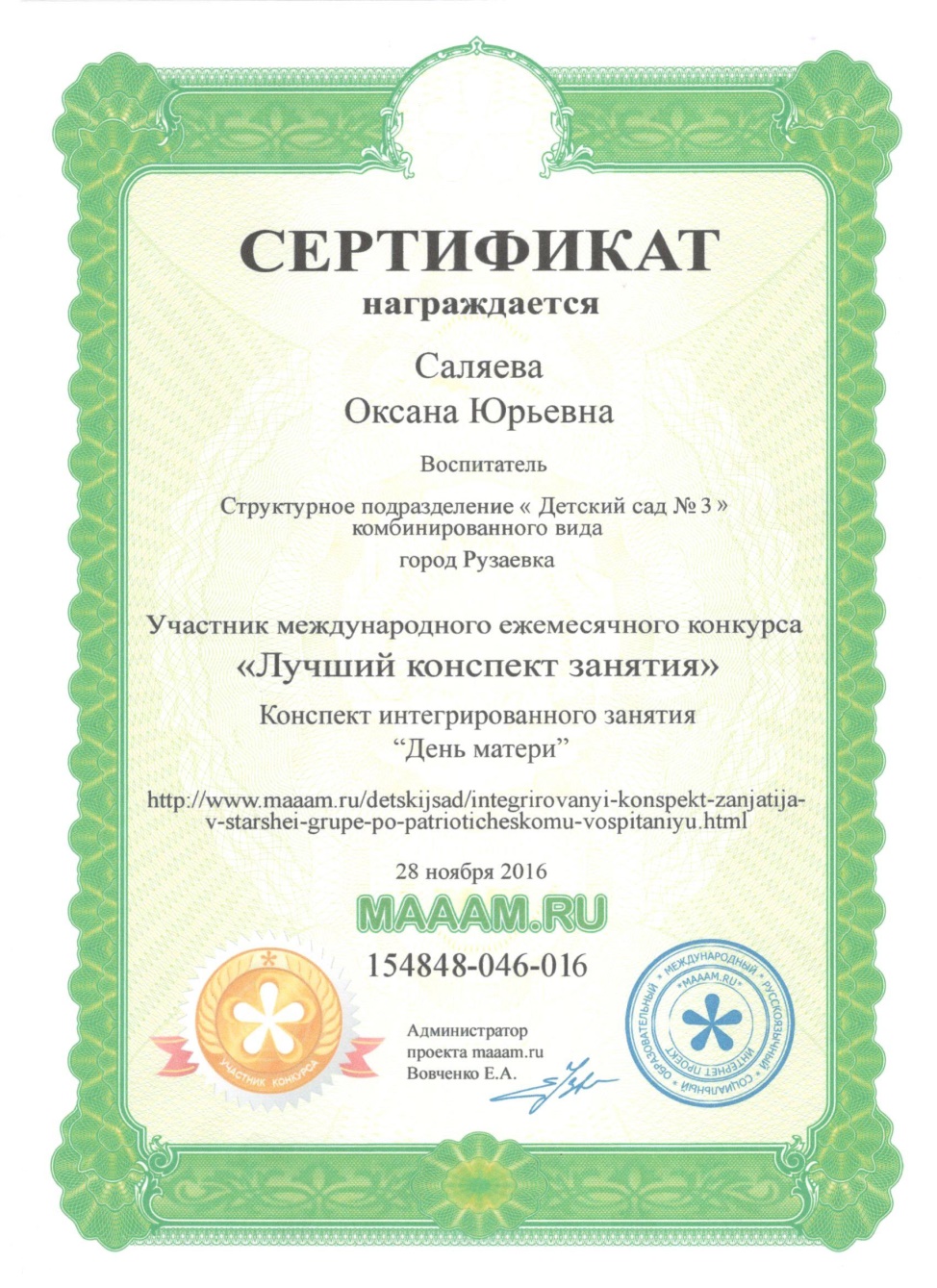 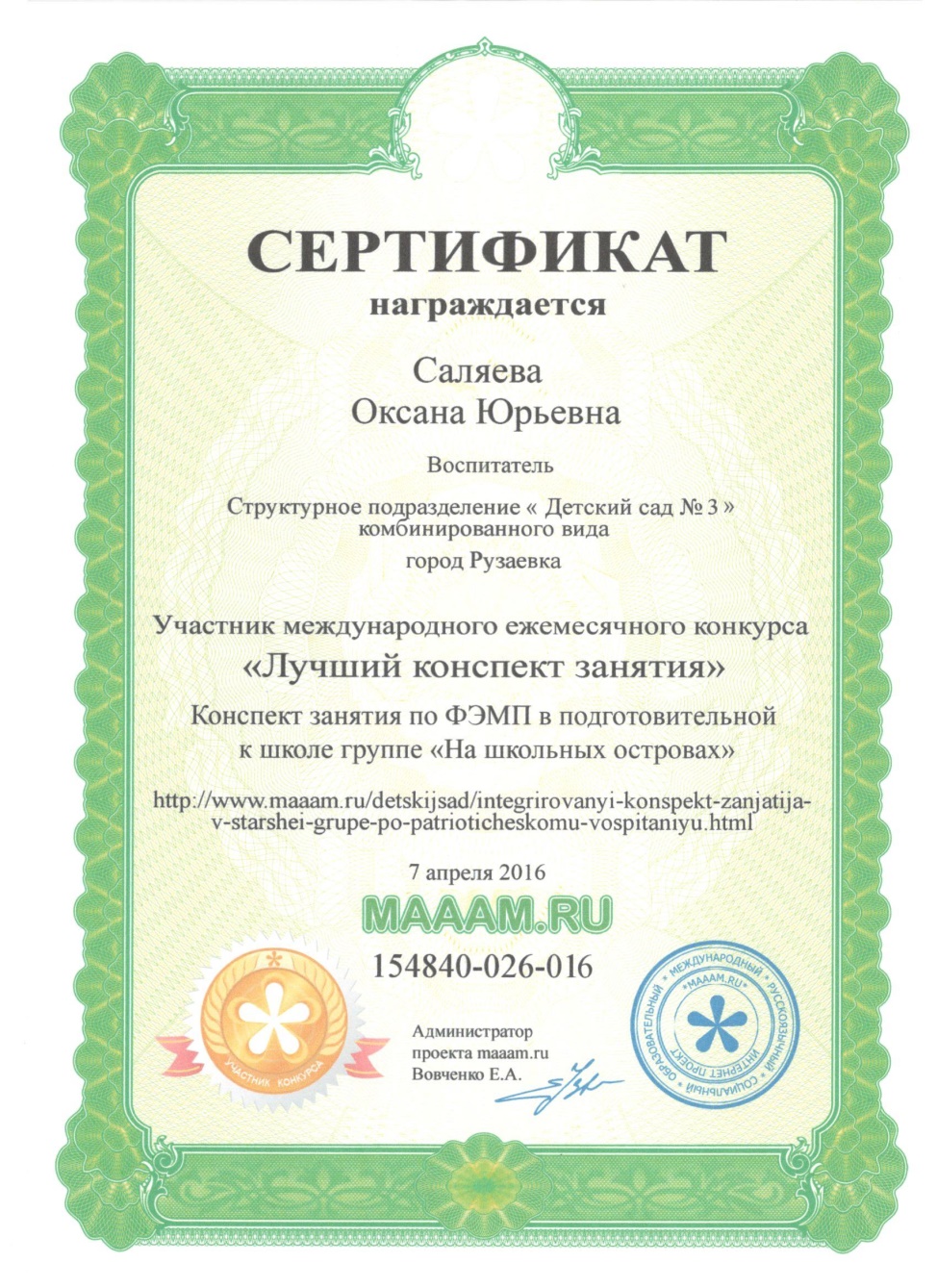 Награды и поощрения педагога в
межаттестационный период
Муниципальный уровень
Грамота за достигнутые успехи, высокий профессионализм в деле подрастающего поколения 
Российский уровень
Благодарность за активное участие в дошкольной педагогики
Международный уровень
Благодарность за инициативу в распространении передового педагогического опыта дистанционном способом
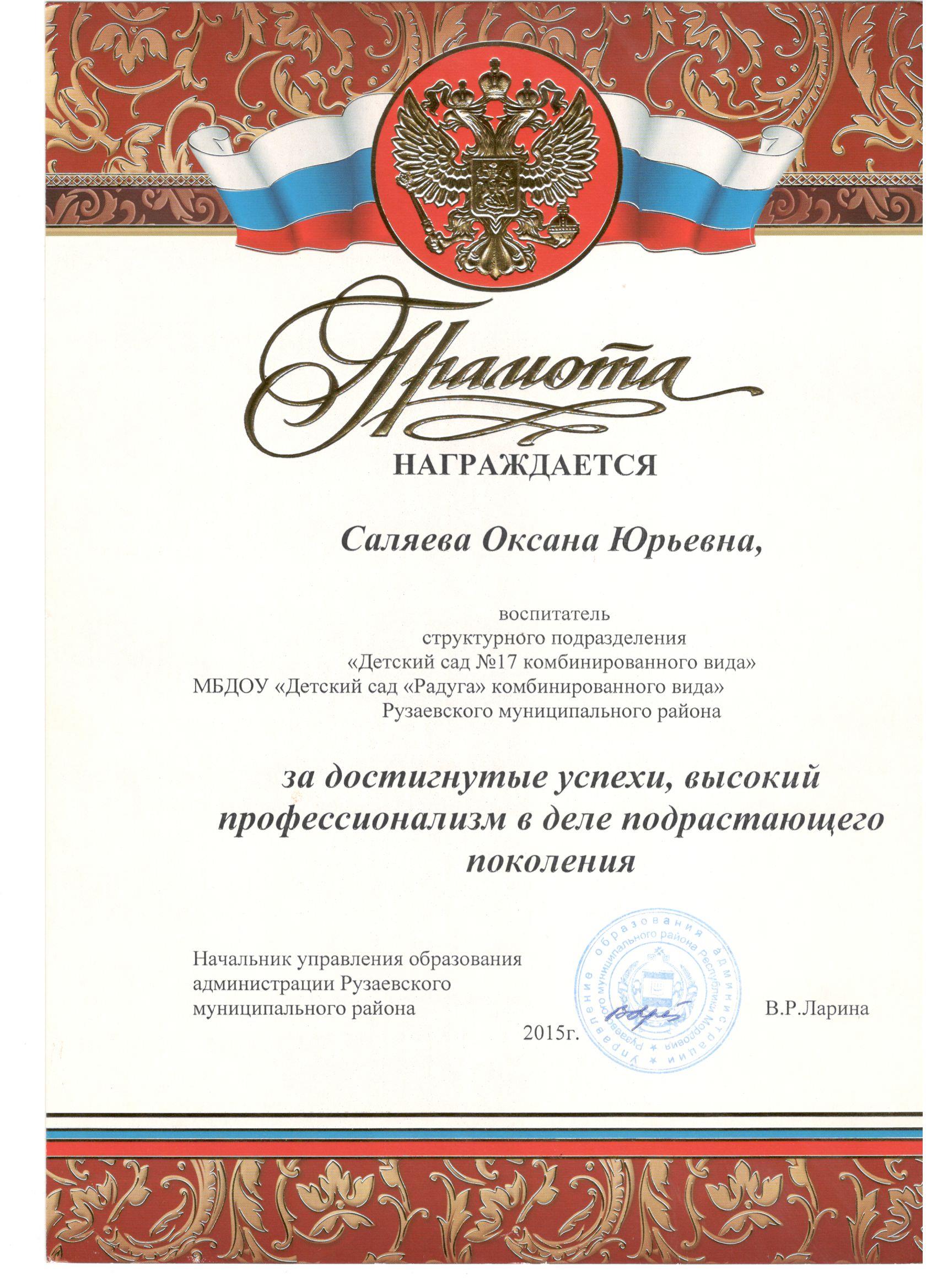 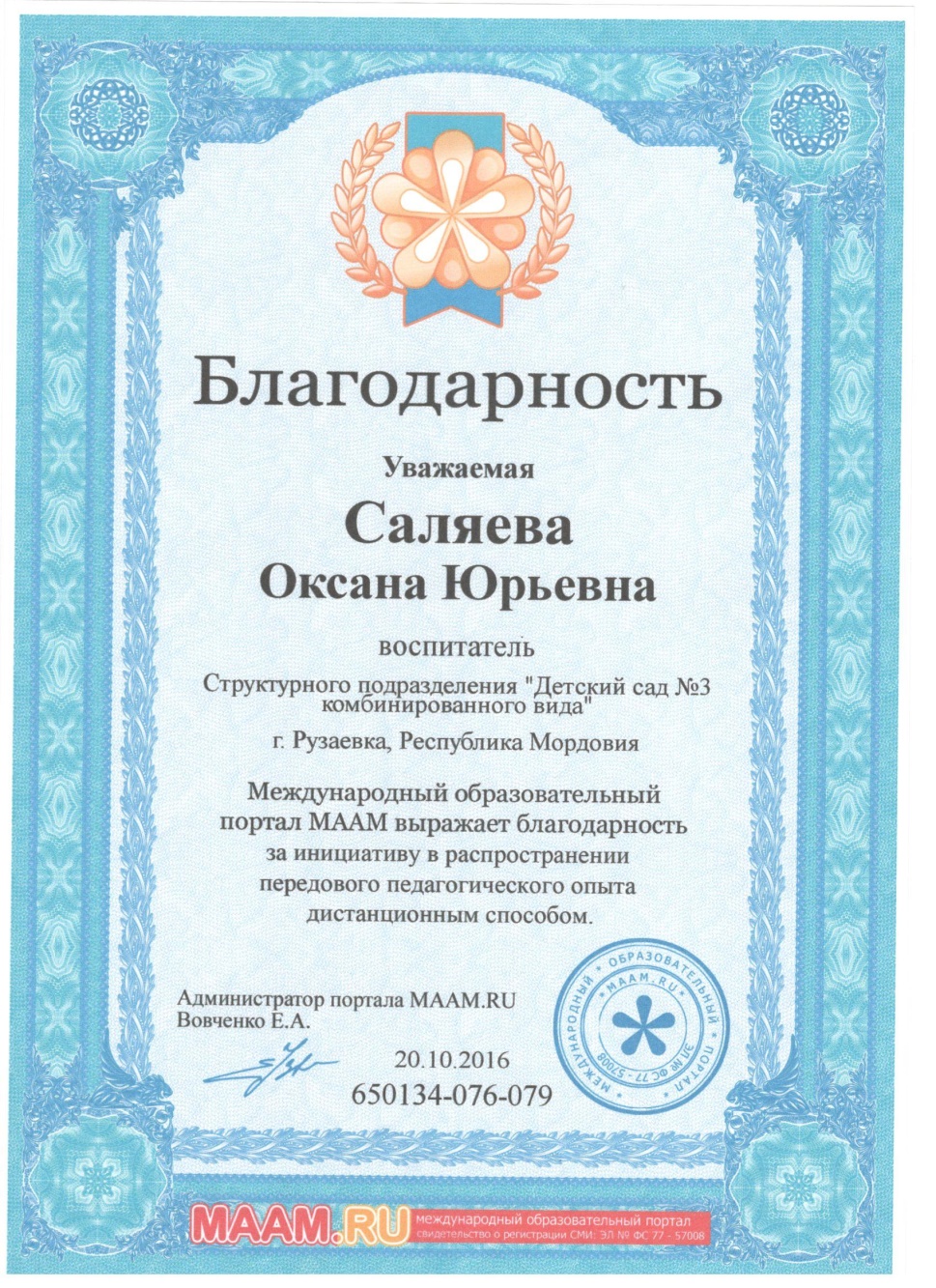 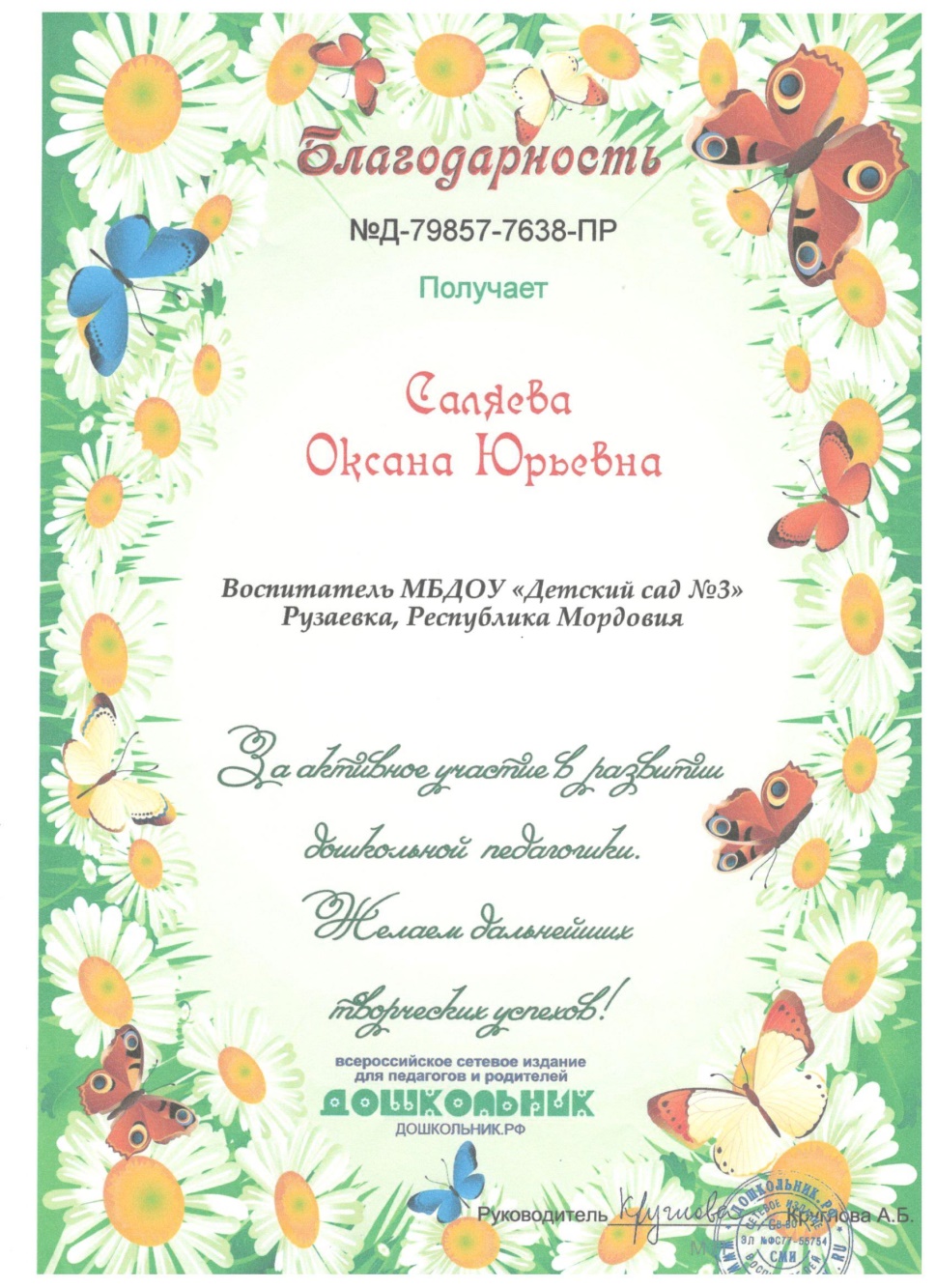 Повышение квалификации,
профессиональная переподготовка
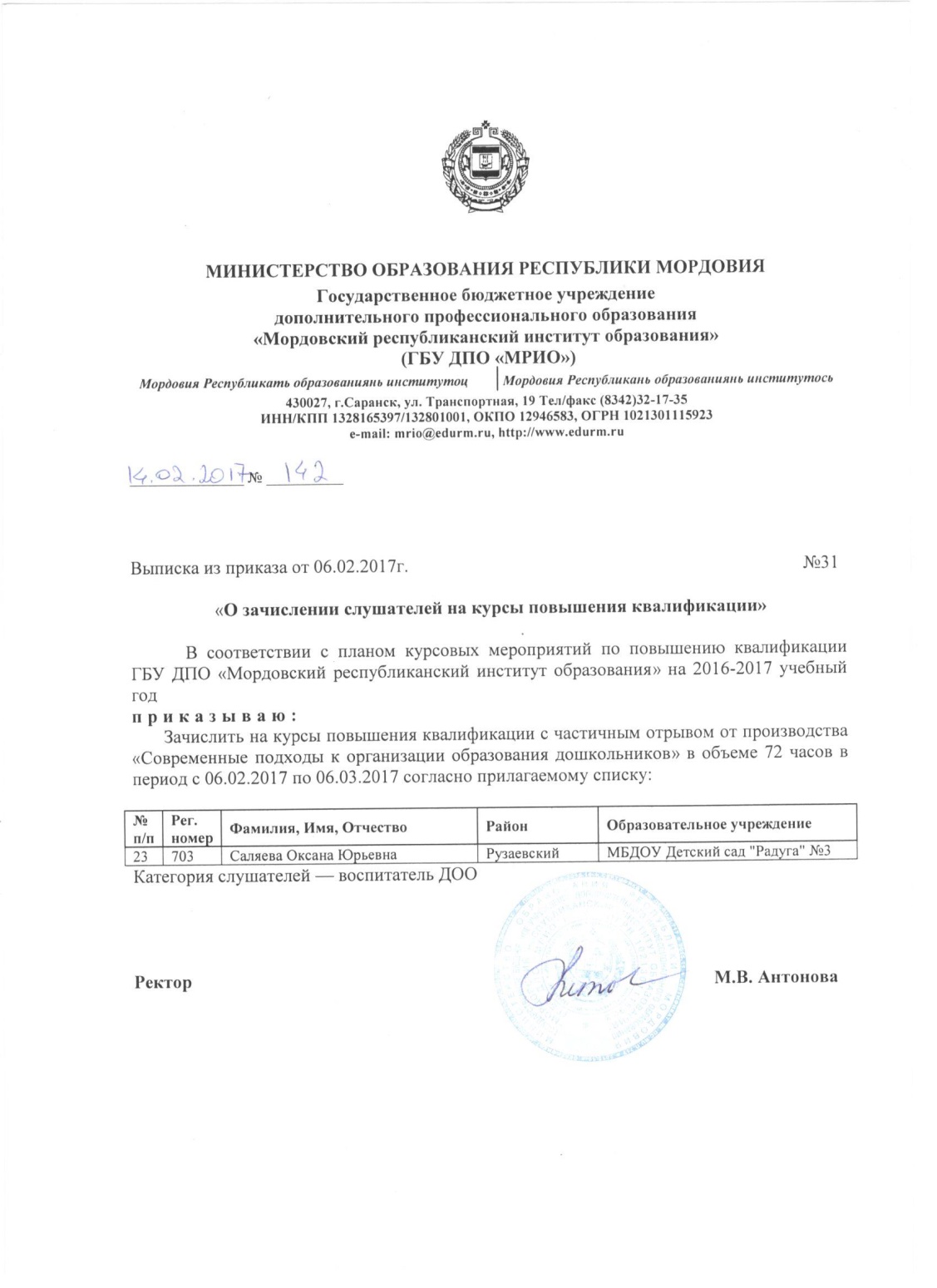